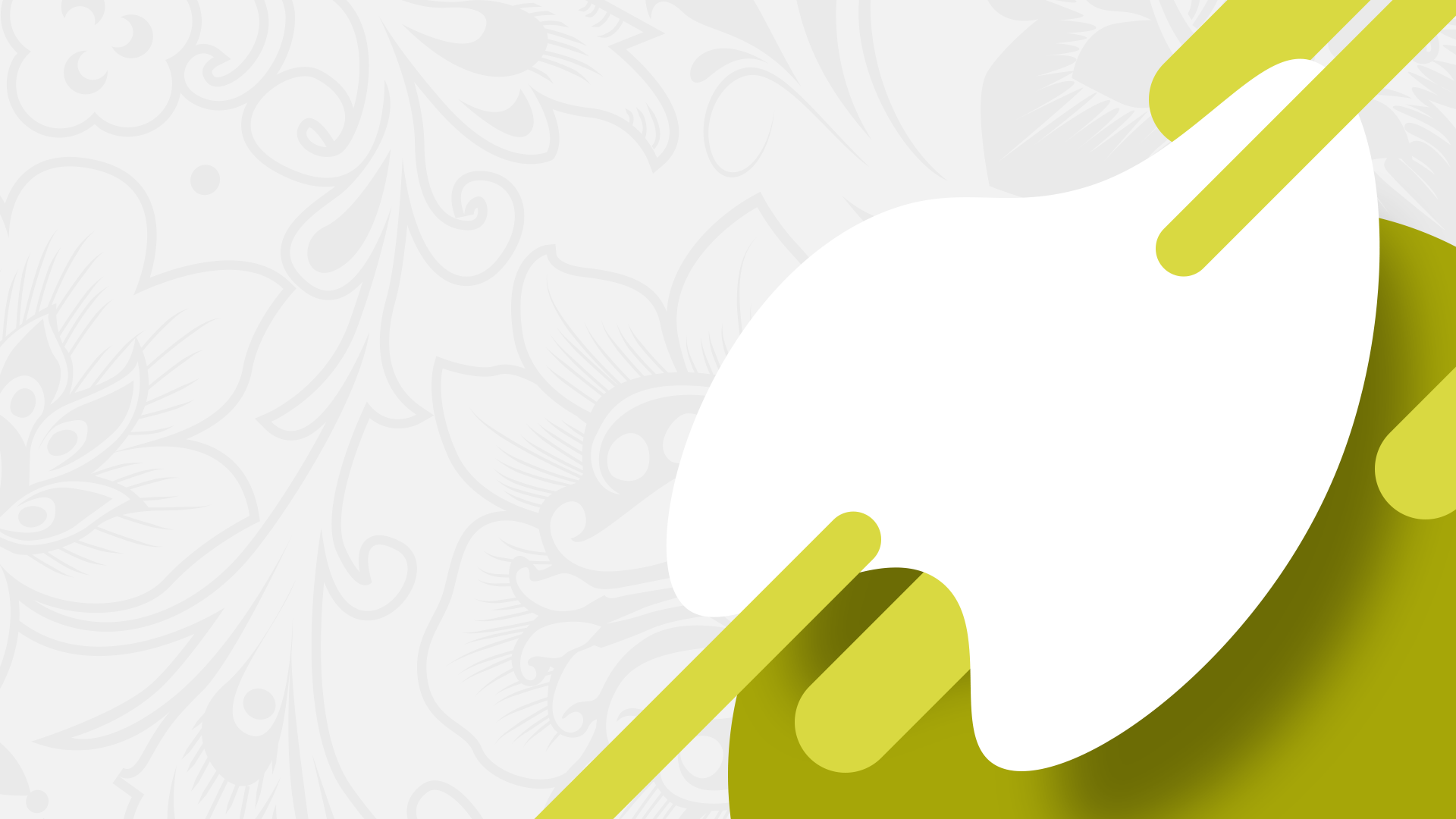 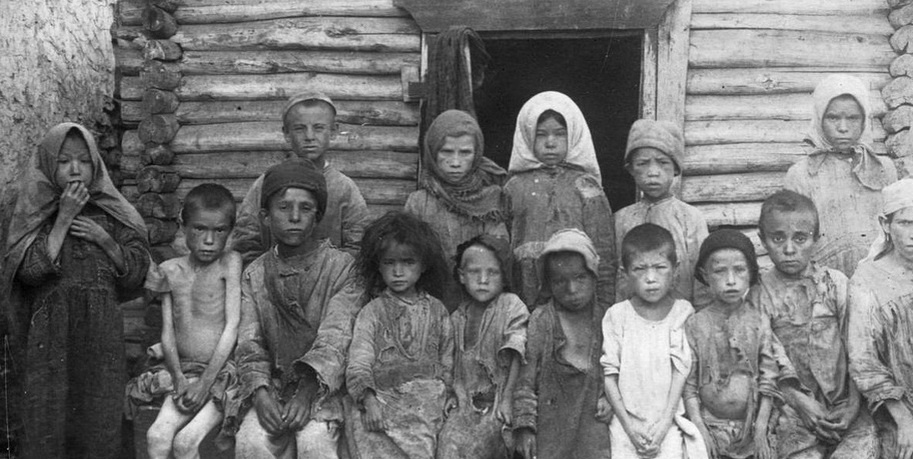 Экономический и политический кризис начала 1920-х годов. Переход к нэпу
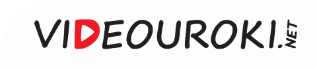 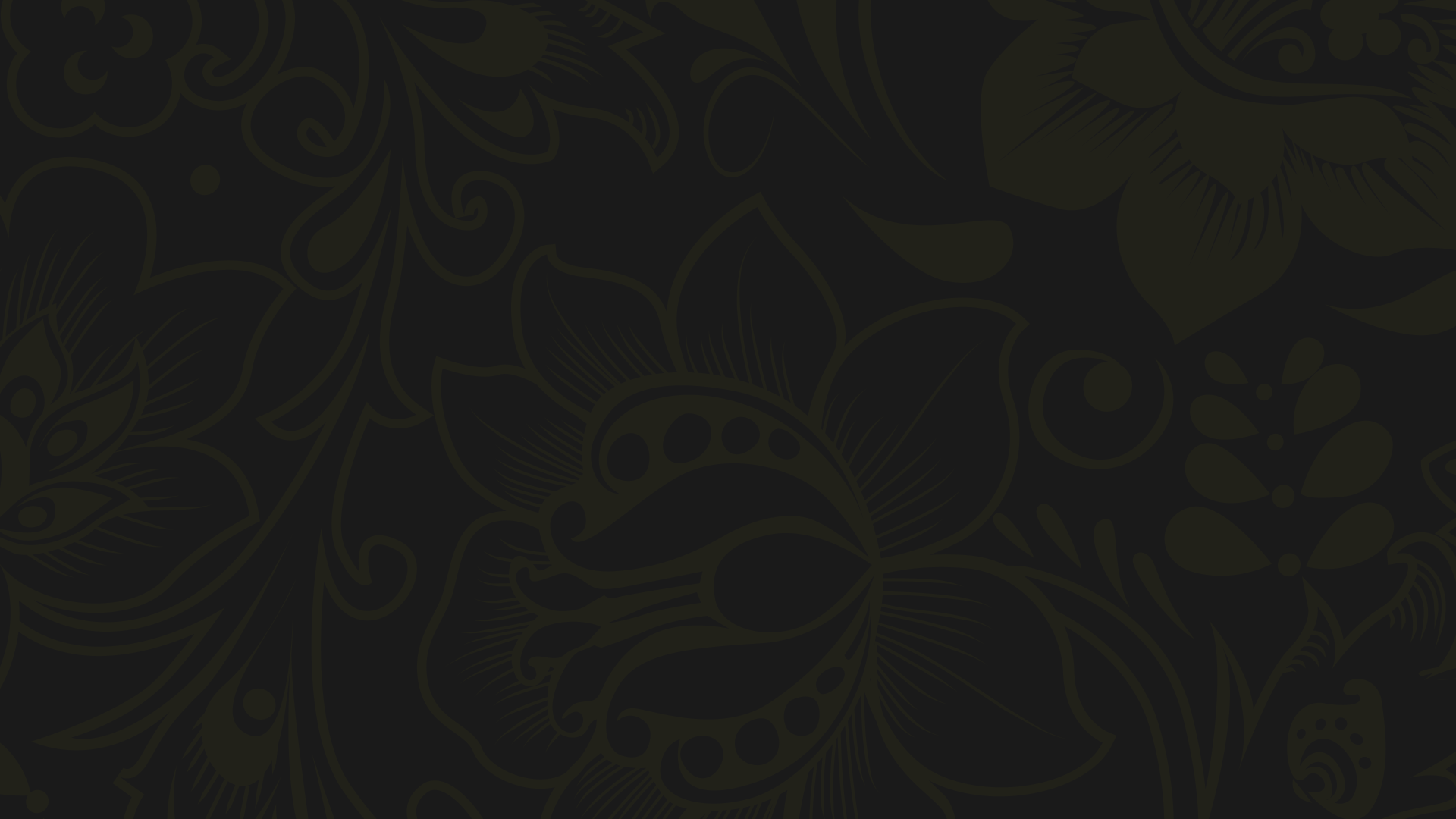 «Тут проявилась стихия мелкобуржуазная, 
анархическая, с лозунгами свободной 
торговли и всегда направленная против 
диктатуры пролетариата. 

И это настроение сказалось на пролетариате
очень широко. Оно сказалось на предприятиях
Москвы, оно сказалось на предприятиях 
в целом ряде пунктов провинции».
В. И. Ленин (о восстании в Кронштадте)
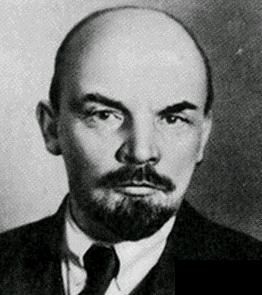 1870–1924
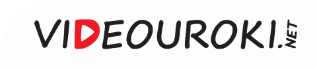 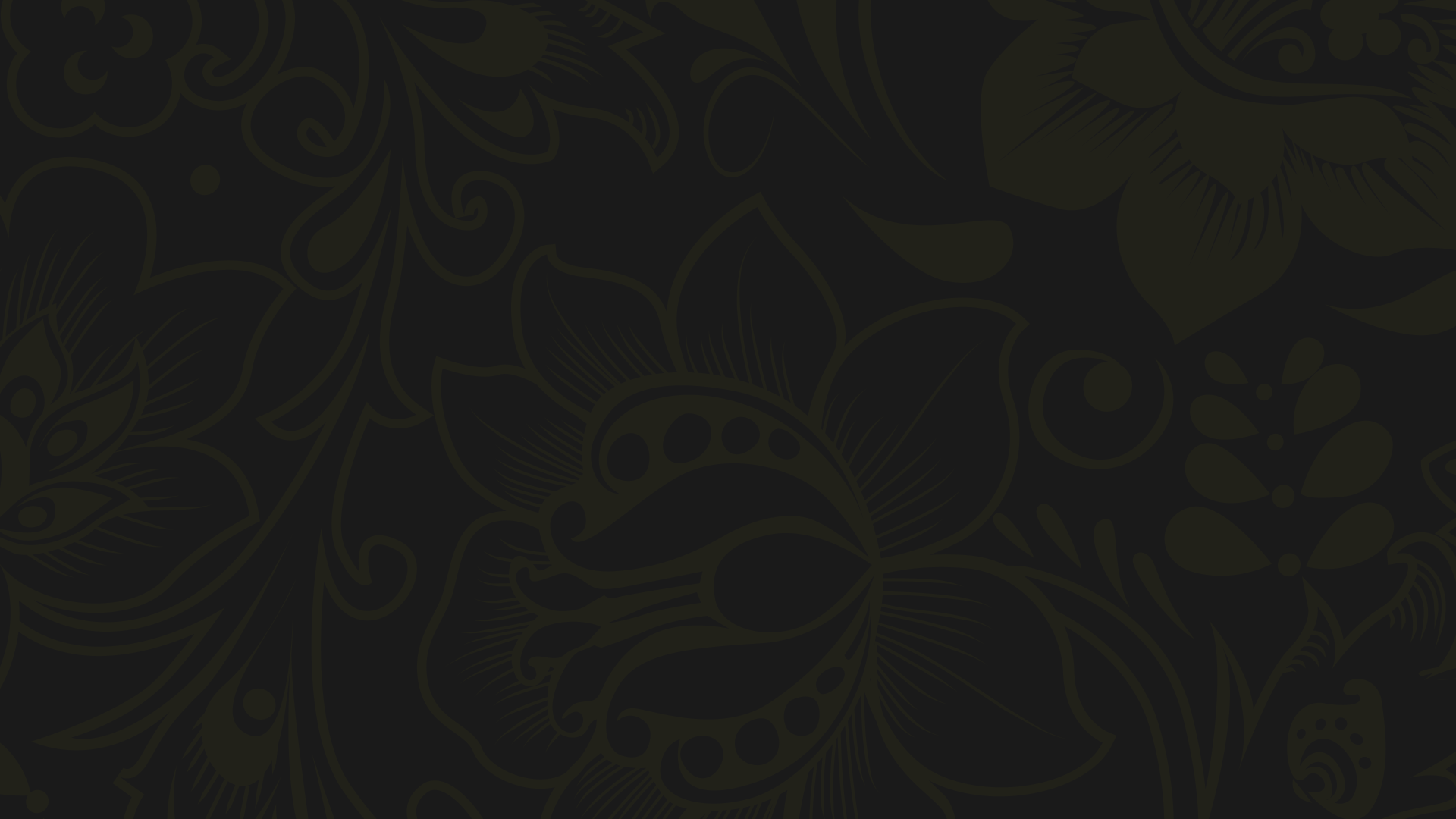 «Эта мелкобуржуазная контрреволюция, несомненно, более опасна, чем Деникин, Юденич и Колчак, вместе взятые».
В. И. Ленин (о восстании в Кронштадте)
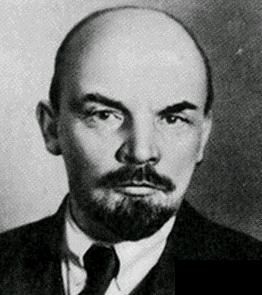 1870–1924
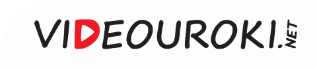 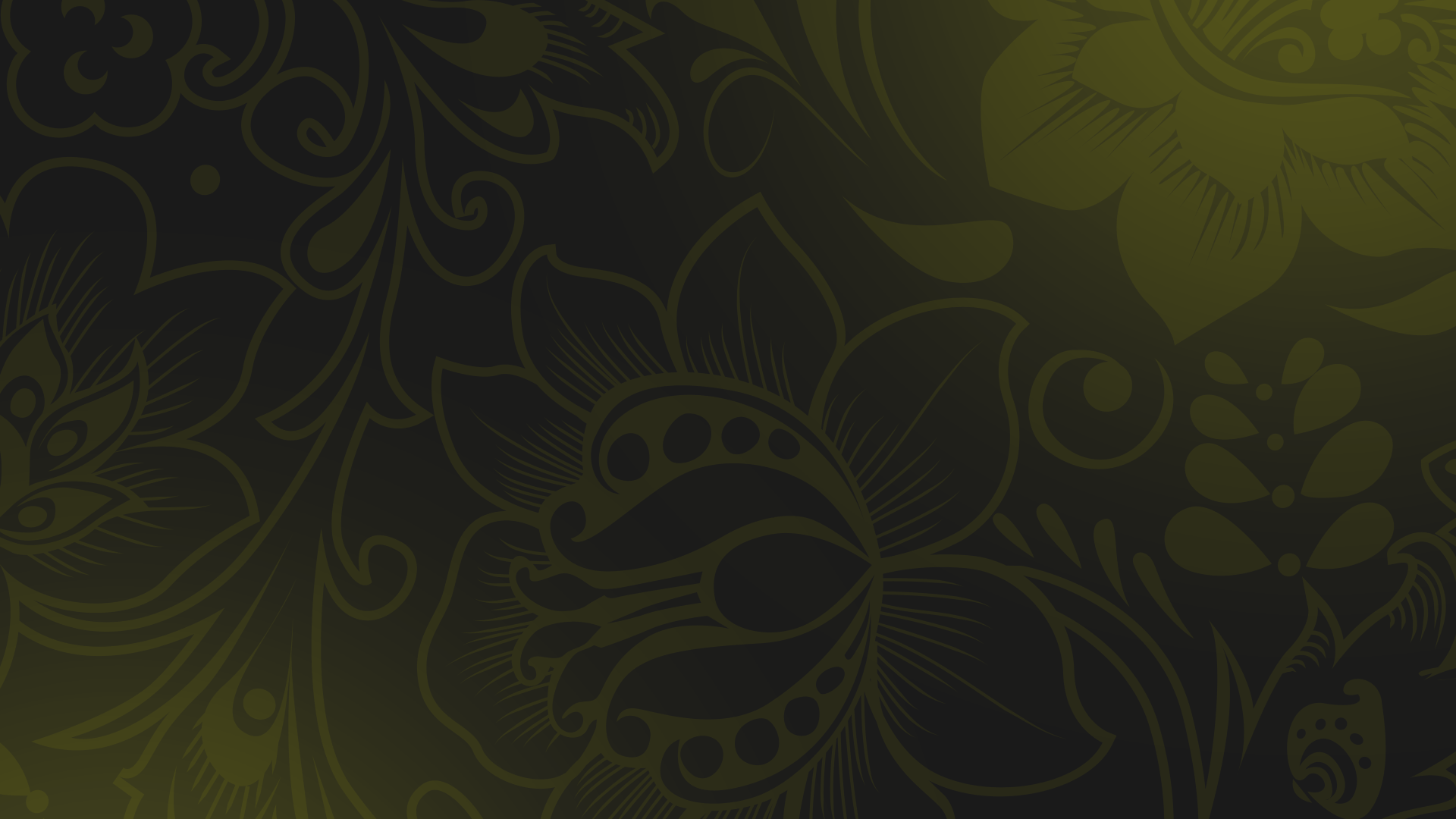 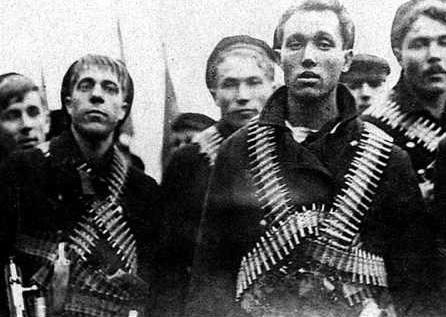 Восстание 
в Кронштадте
В нём массовое недовольство крестьян
и пролетариата новой властью соединилось
с военной мощью армии.
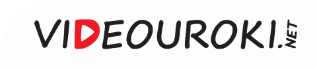 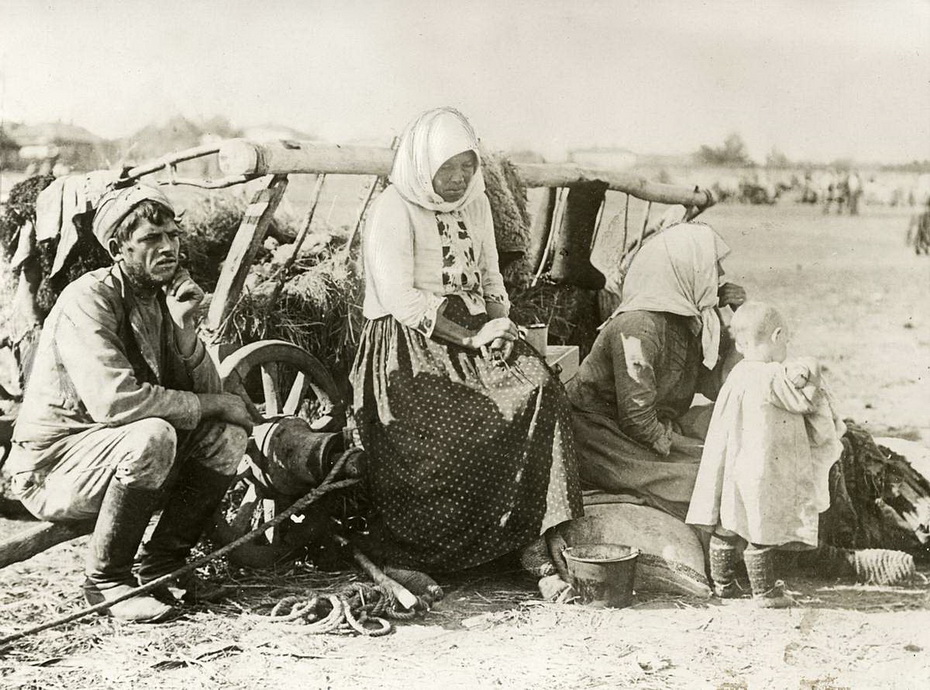 Беженцы 
в Самарской 
губернии
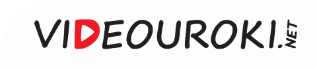 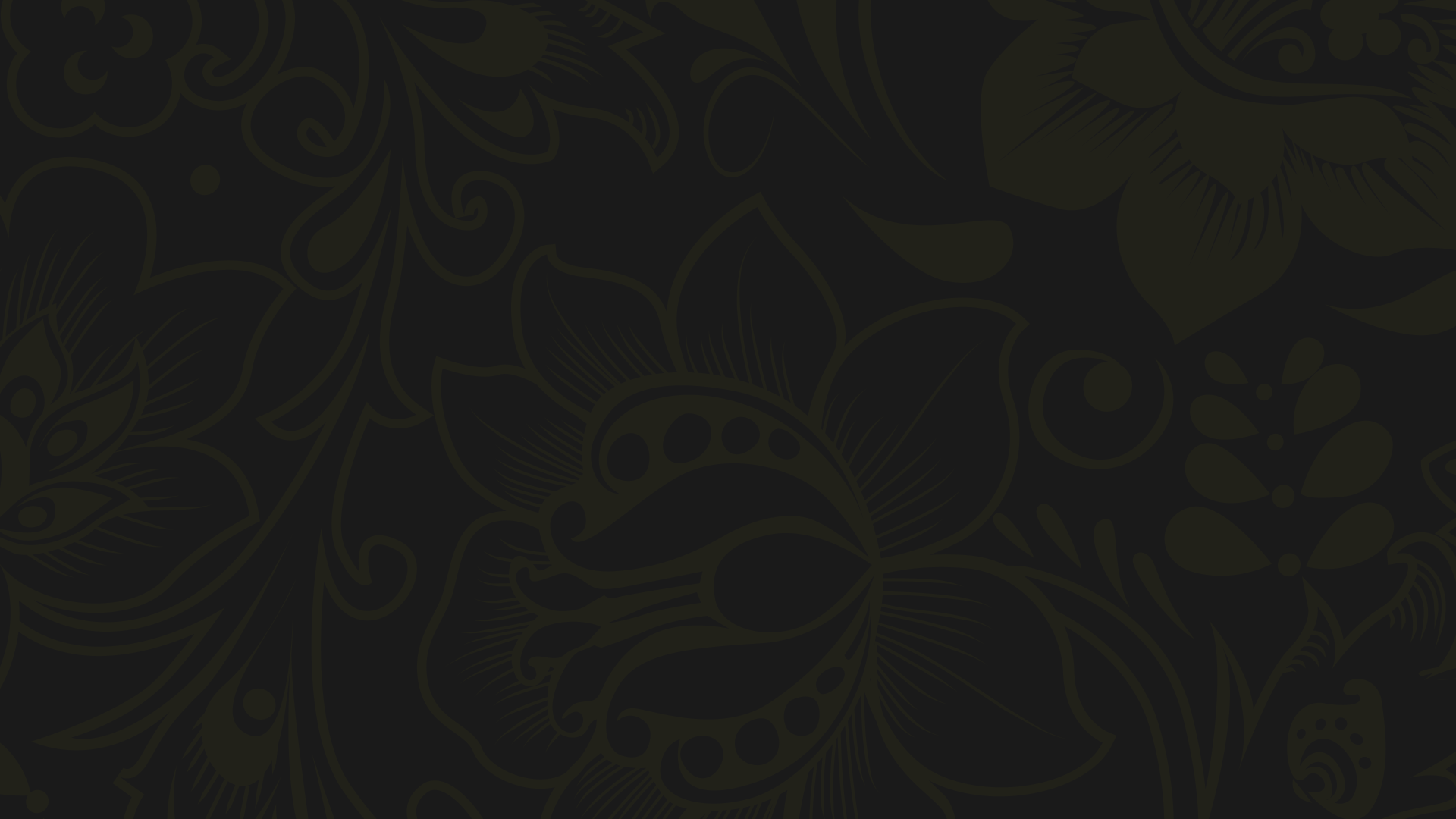 Вопросы занятия
1
Последствия мировой войны, революции, Гражданской войны для демографии и экономики России.
2
Власть и церковь.
3
Крестьянские восстания.
4
Кронштадтское восстание и его последствия.
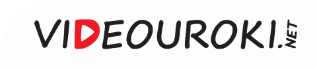 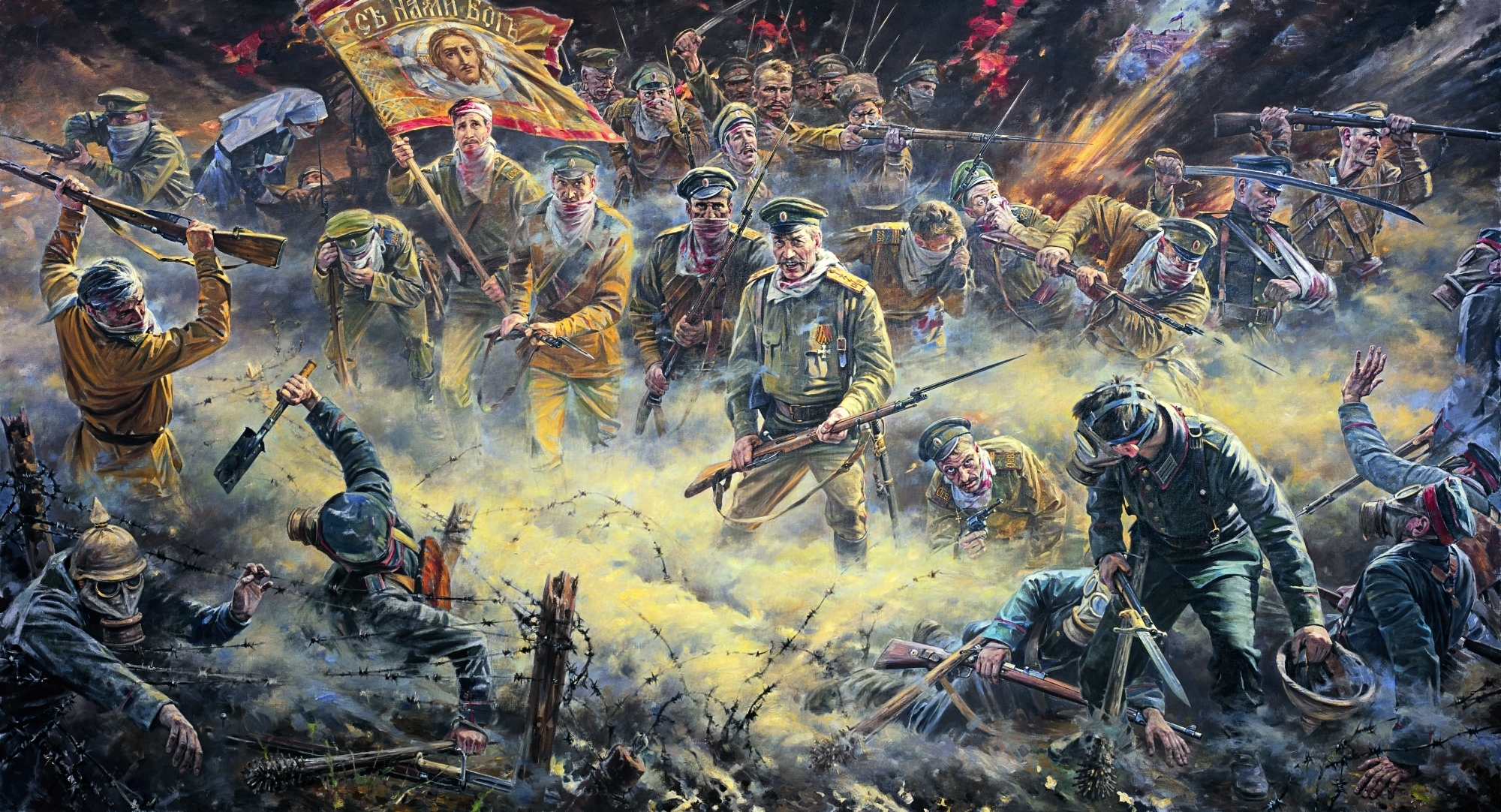 Первая мировая война стала катастрофой.
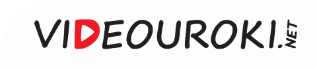 Россия в начале XX века
1
2
3
Крах монархии 
и распад империи
Участие России 
в Первой мировой войне
Углубление социально-экономического и политического кризиса
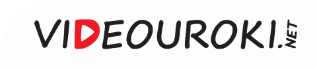 Россия в начале XX века
Экономические трудности, вызванные войной
Возникновение массового забастовочного 
движения
Начало революции, которая переросла 
в Гражданскую войну
Общее недовольство населения царским правительством
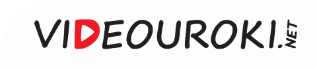 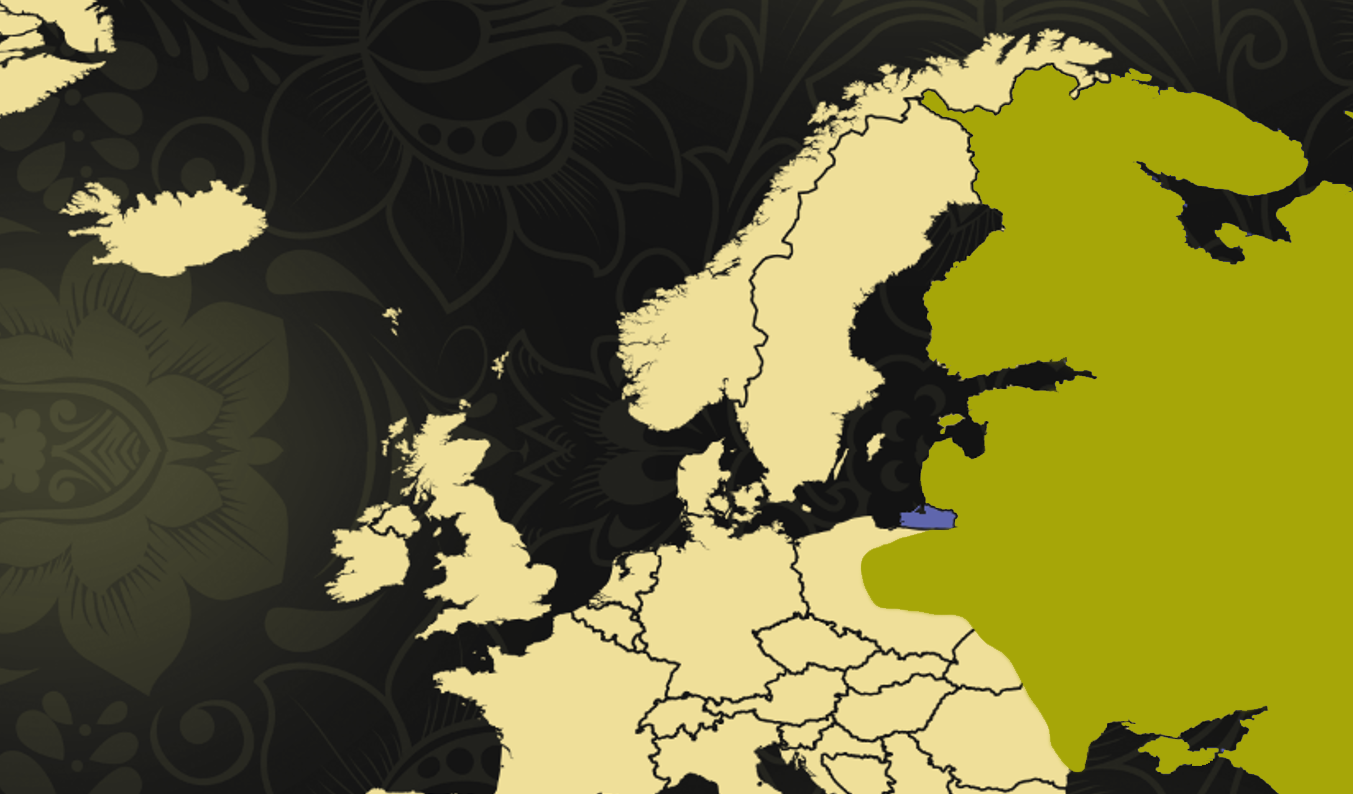 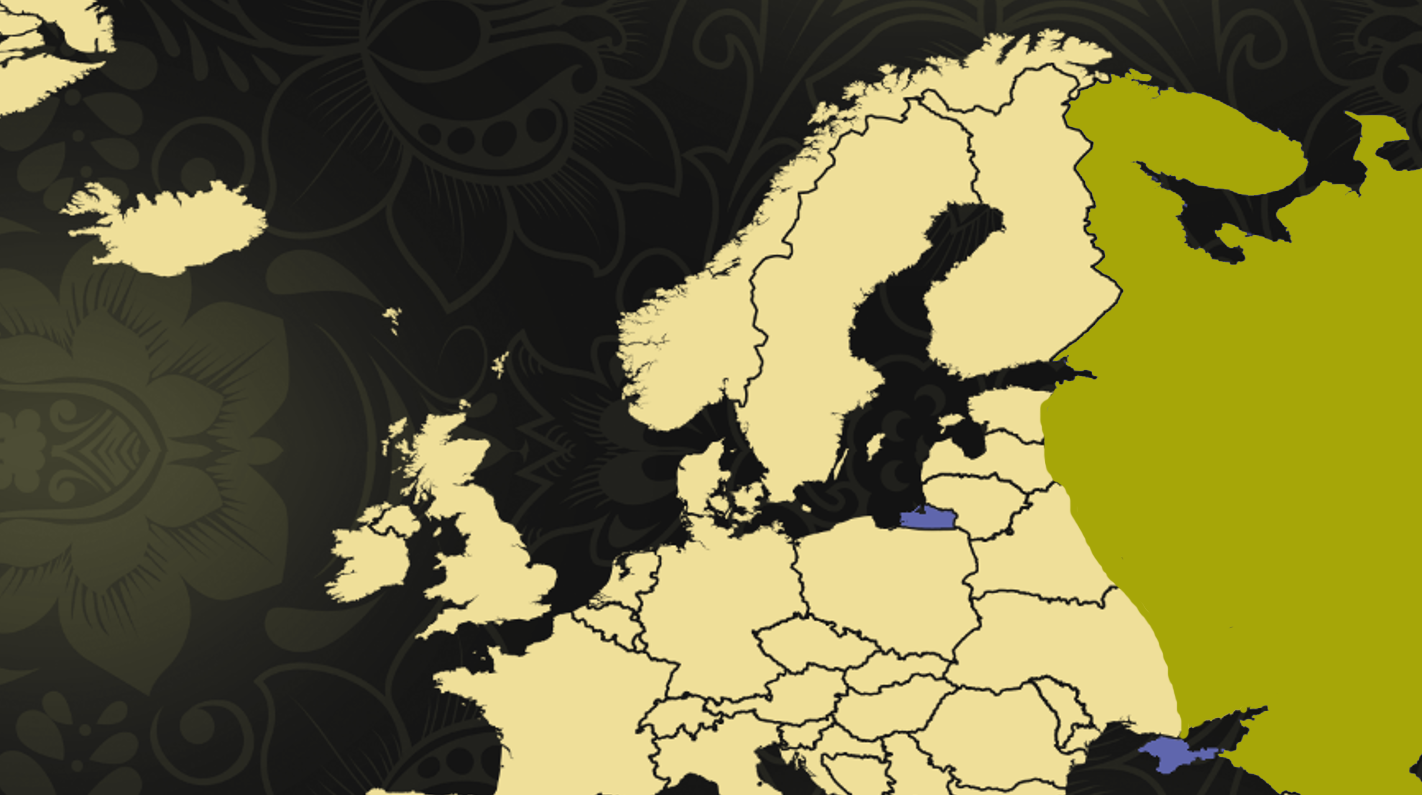 По итогам Гражданской войны Российское государство понесло большие территориальные 
и людские потери.
Российская
 империя 
в 1914 году
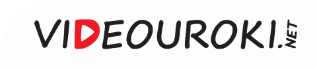 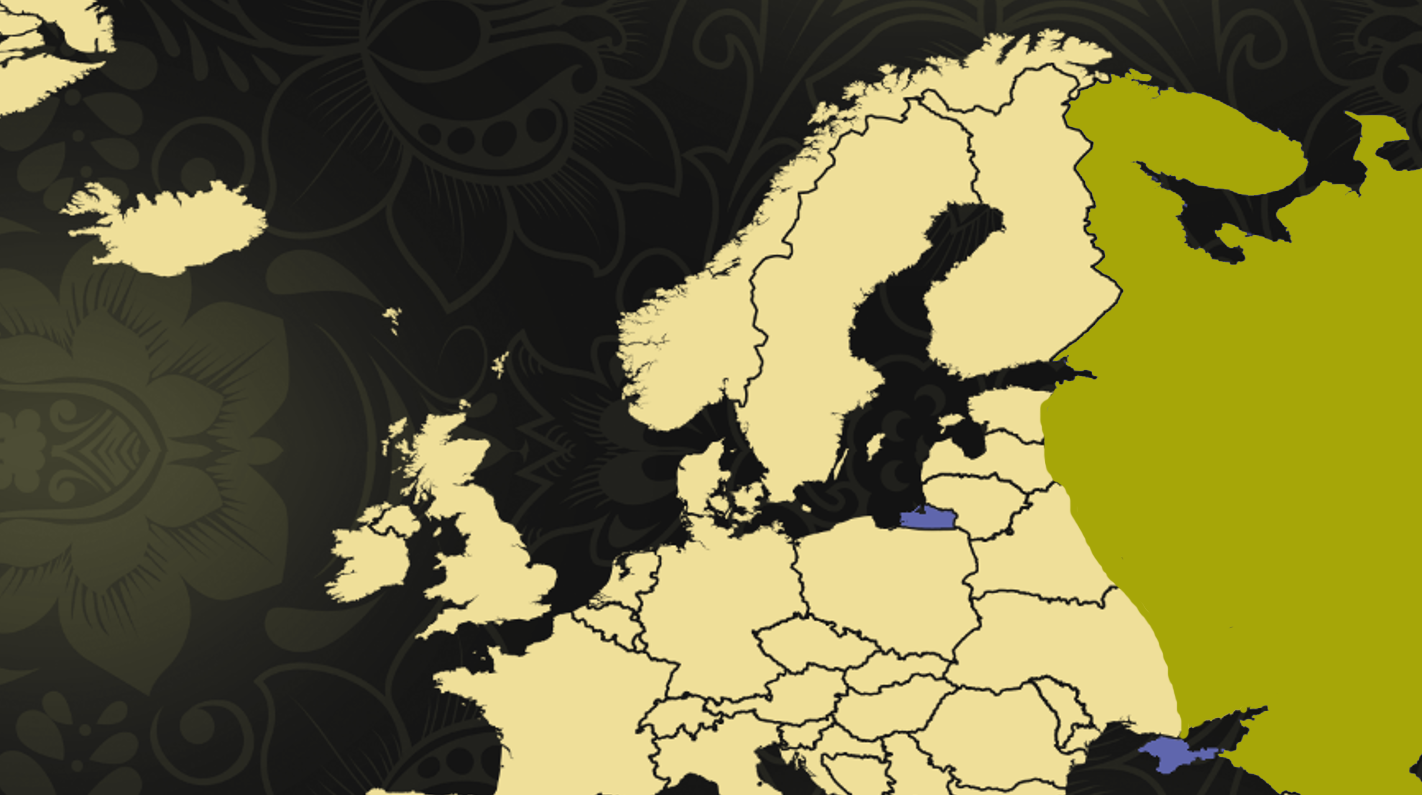 По итогам Гражданской войны Российское государство понесло большие территориальные 
и людские потери.
Российская
 республика 
в 1918 году
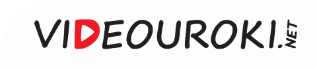 Демографические последствия Гражданской войны
200
178
Количество жителей (млн чел.)
150
135
100
1914
1921
Годы
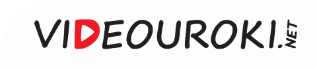 Итоги политики военного коммунизма
Были упразднены товарно-денежные отношения
Экономика РСФСР натурализовалась
Продовольствие изымалось у крестьян
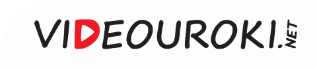 Демографические последствия Гражданской войны
Упразднение товарно-денежных отношений
Массовый голод
 в европейской части России
Около 5 миллионов человеческих жертв 
за 1921–1922 годы
Изъятие у крестьян продовольствия
Жёсткая засуха 
в 1921 году
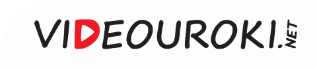 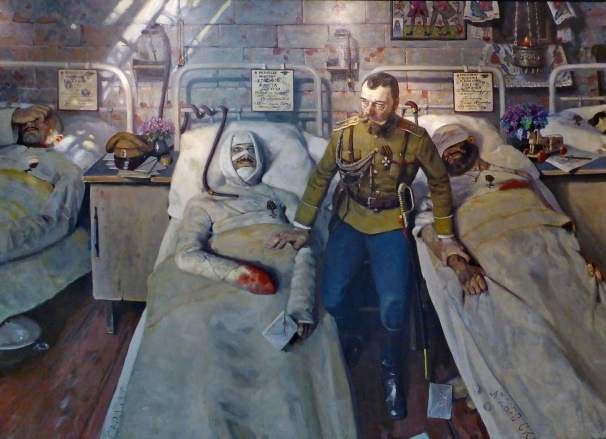 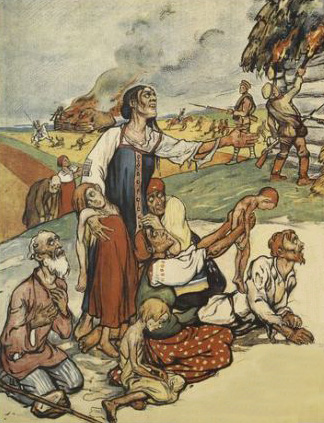 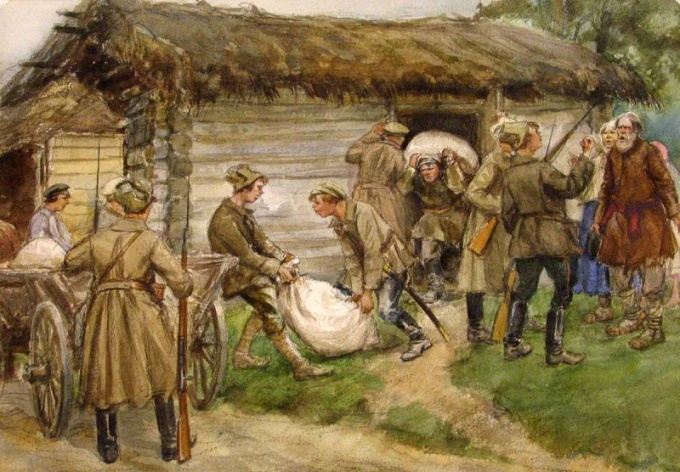 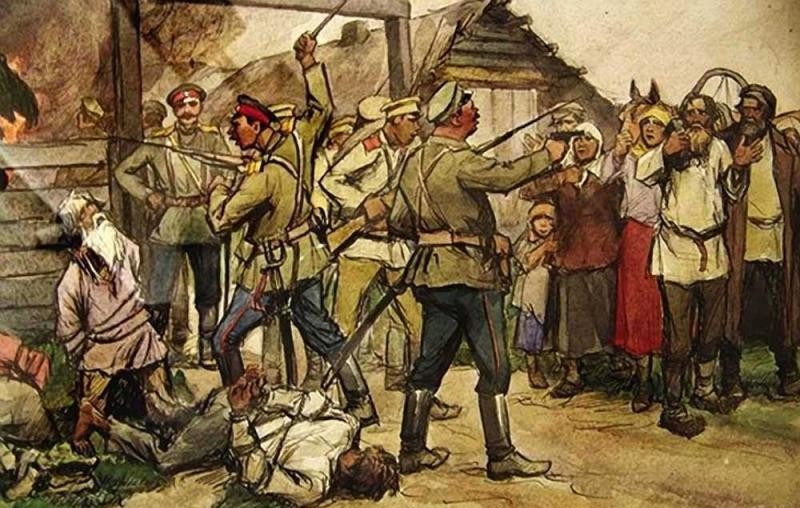 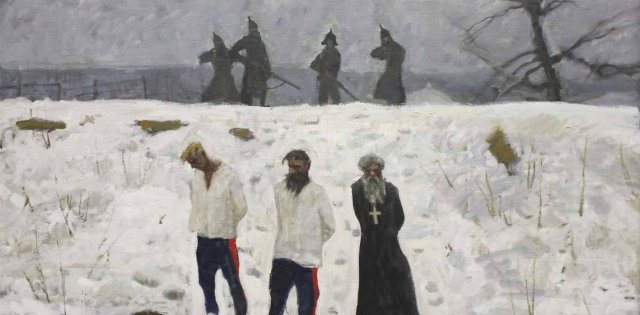 За период с 1917 по 1921 год в России погибло от 10 до 15 миллионов человек.
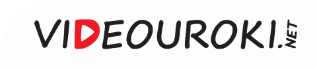 Демографические последствия Гражданской войны
1
2
3
Уехали наиболее образованные представители российского общества
Произошло падение культурного уровня населения
Около 2 миллионов
 человек эмигрировали
из России
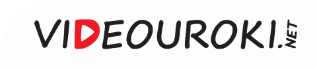 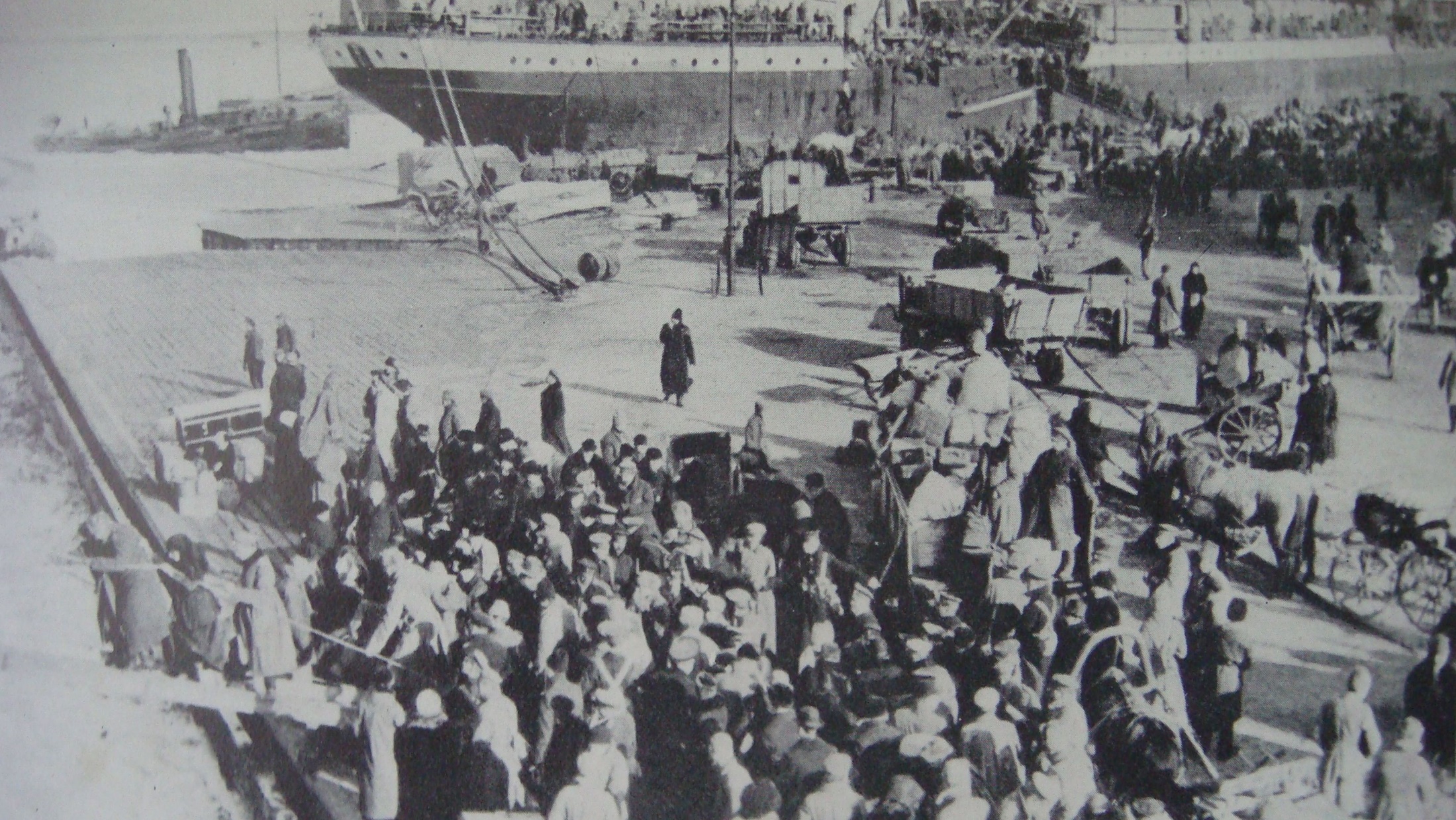 Эвакуация
из Одессы 
в 1920 году
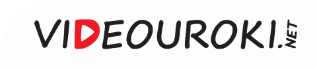 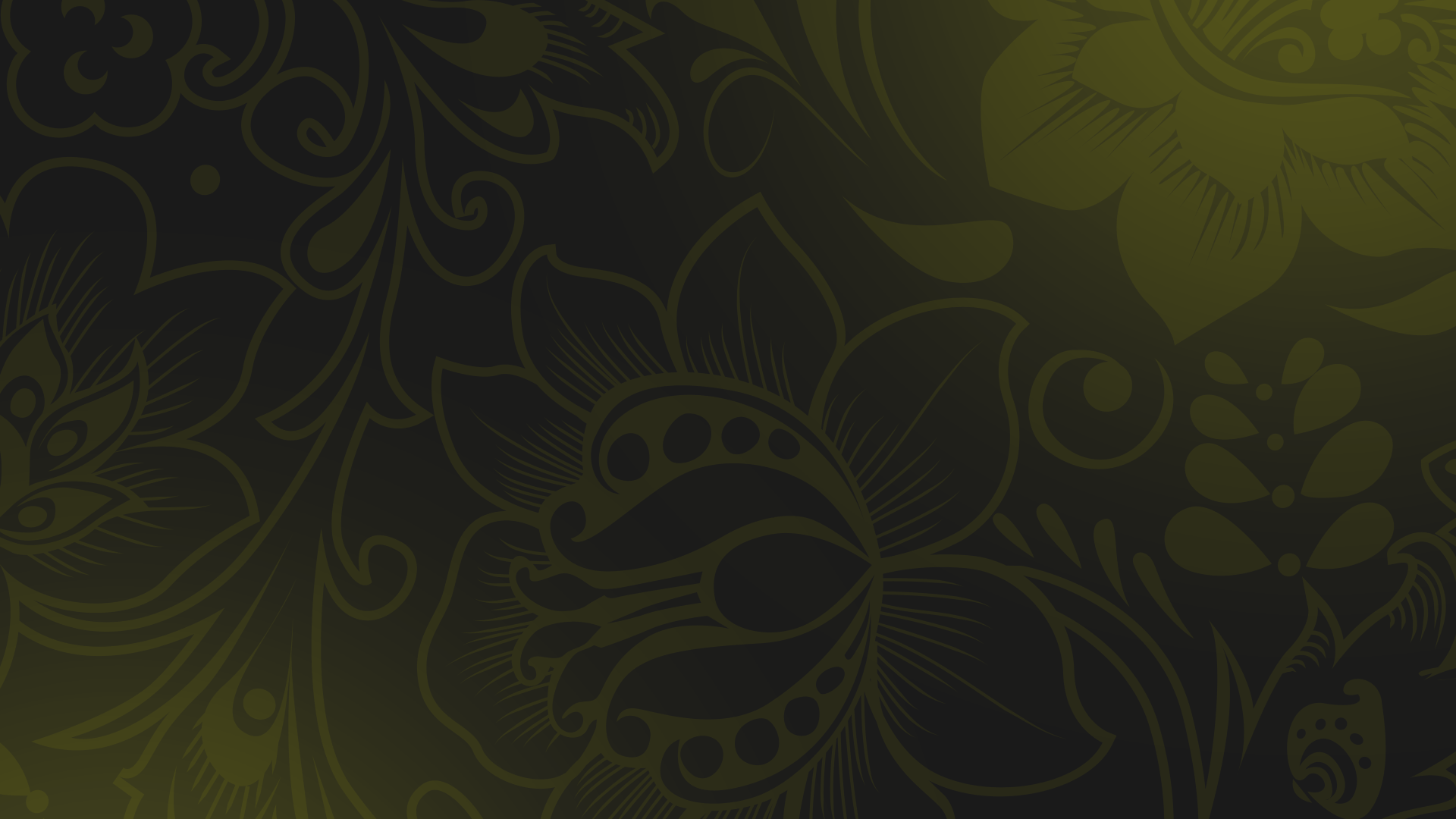 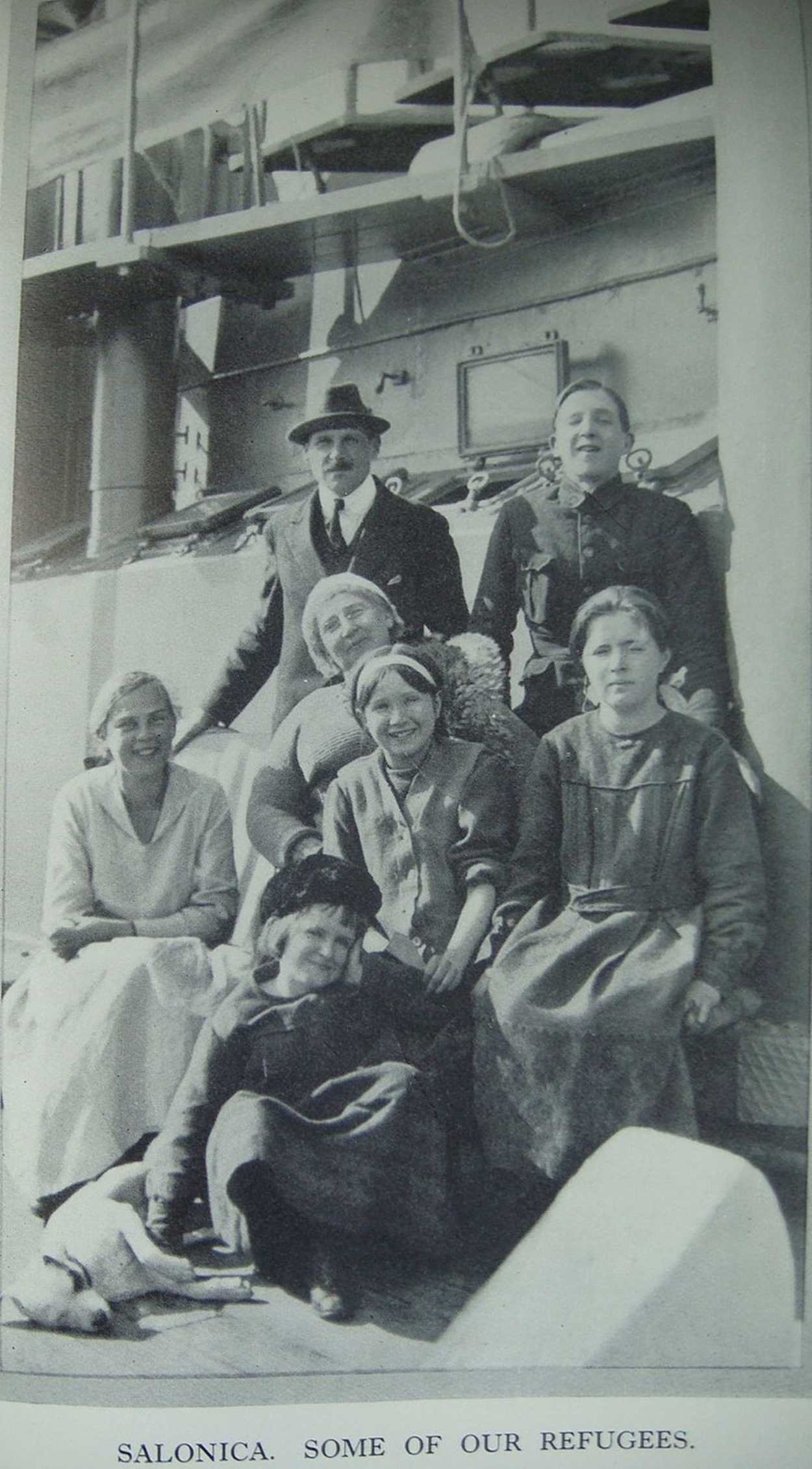 Среди эмигрантов было много высококвалифицированных специалистов, которые могли 
бы помочь государству возобновить промышленное производство.
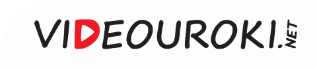 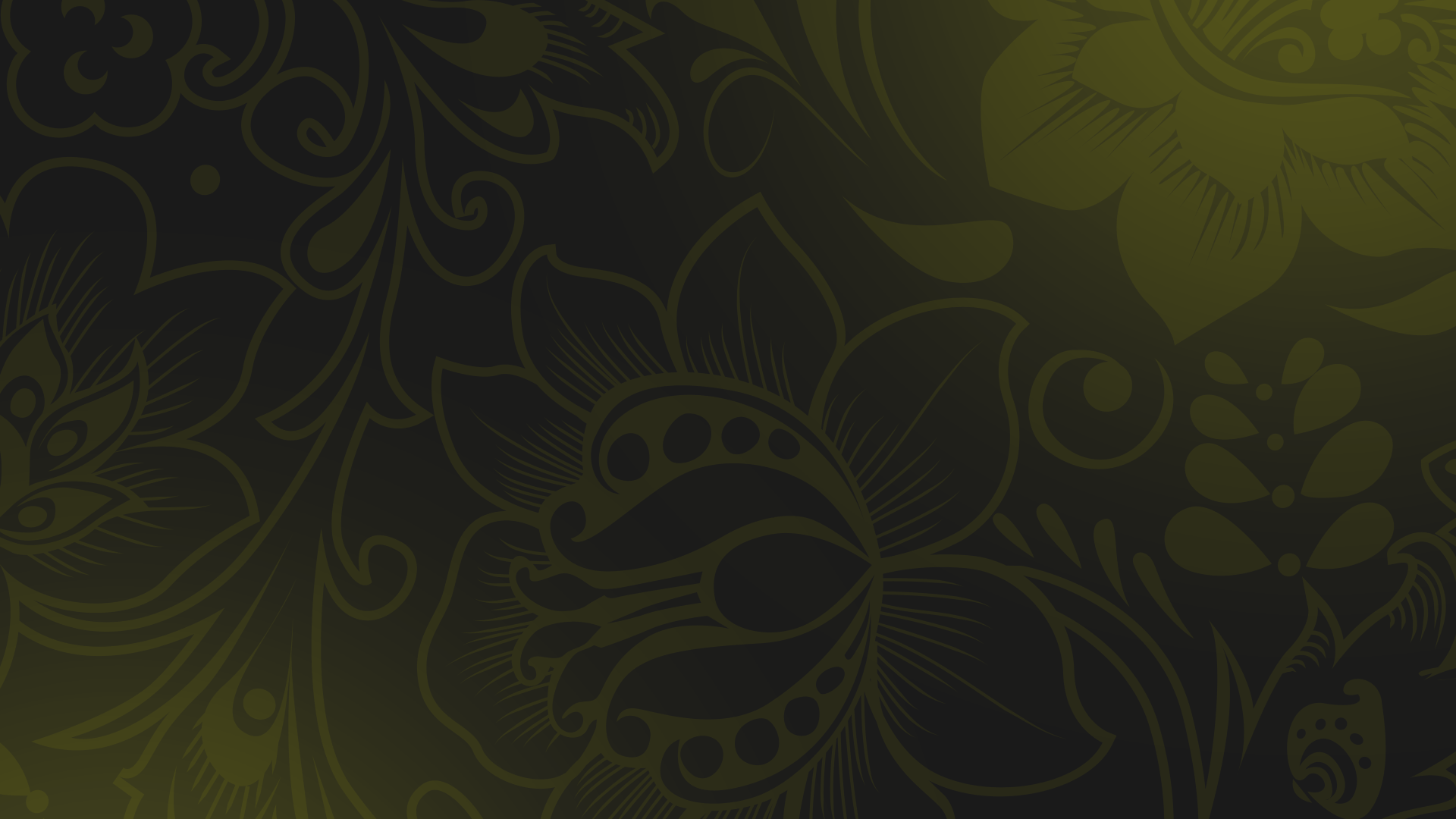 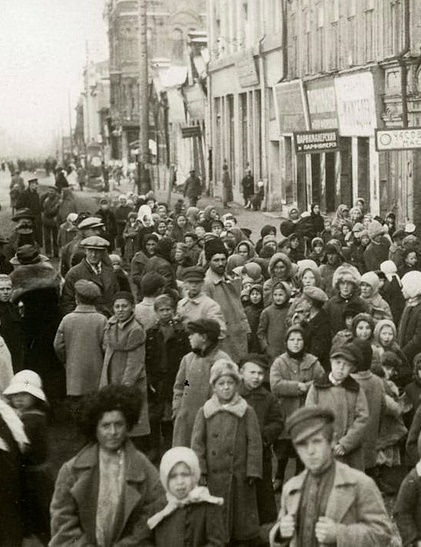 С чудовищной демографической ситуацией, которая сложилась 
в послевоенное время, тесно связано одно из важнейших экономических последствий Гражданской войны.
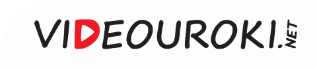 Экономические последствия 
Гражданской войны
Массовая гибель населения и голод
Уменьшение количества рабочей силы в промышленности и сельском хозяйстве
Большие проблемы при восстановлении народного хозяйства
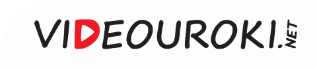 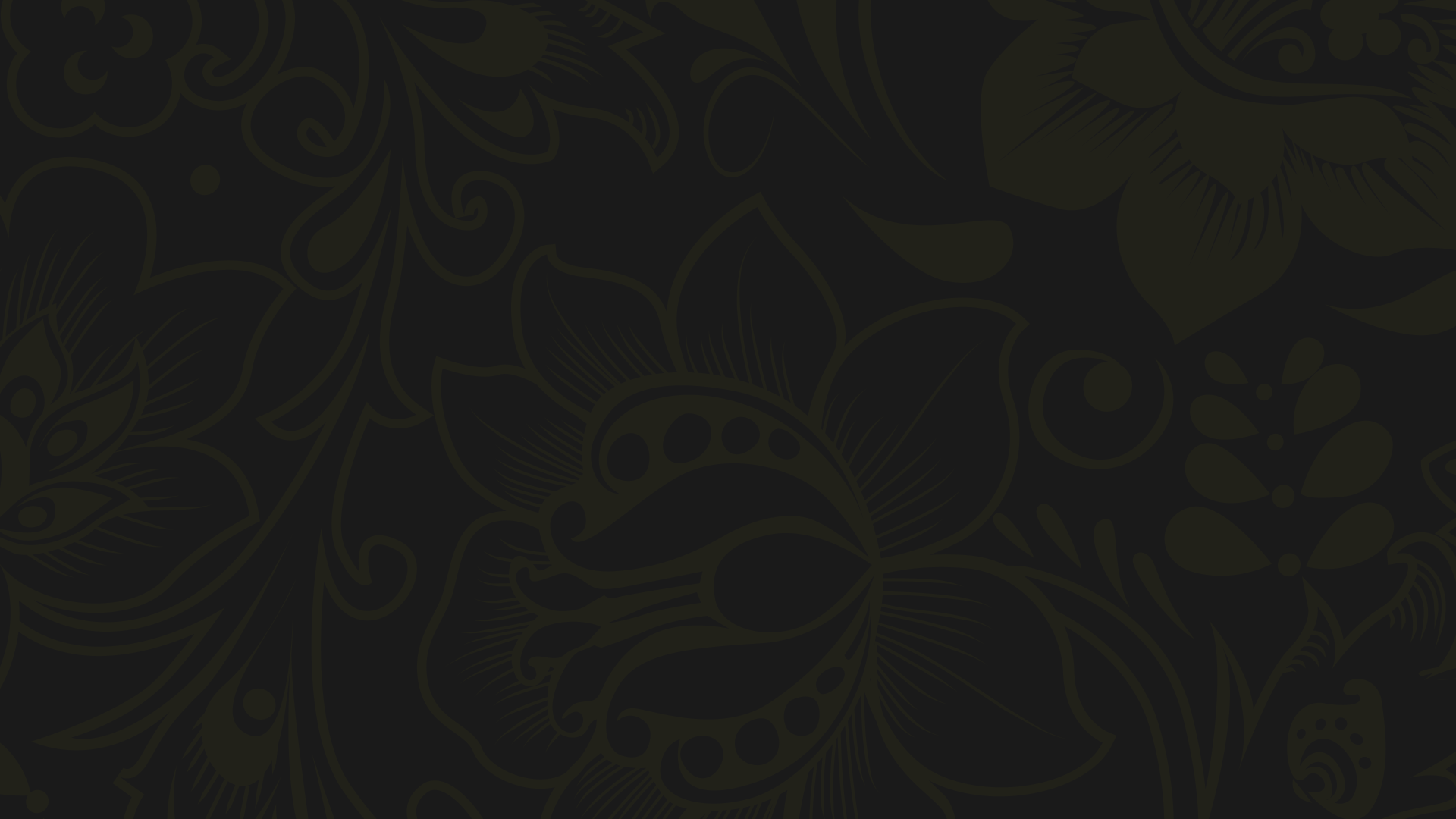 «…Разорение, нужда, обнищание…»
В. И. Ленин (о состоянии российской экономики 
после Гражданской войны)
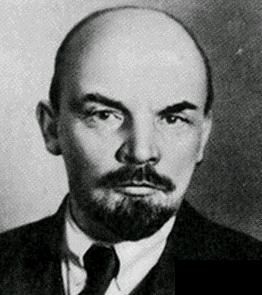 1870–1924
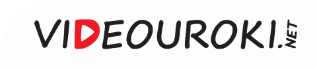 Экономические последствия 
Гражданской войны
Заводы были повреждены в результате боевых действий
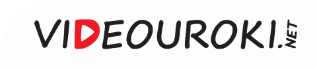 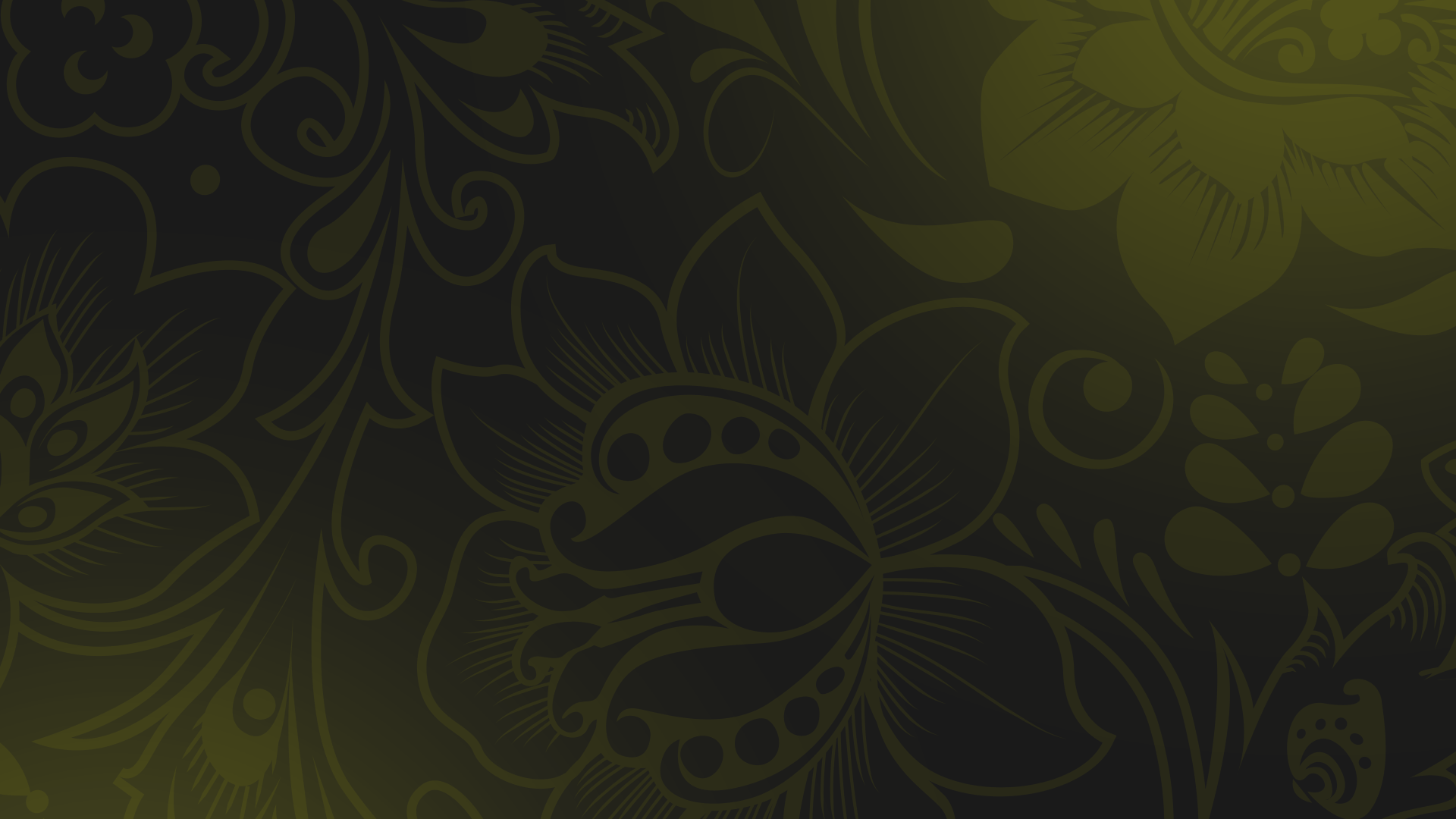 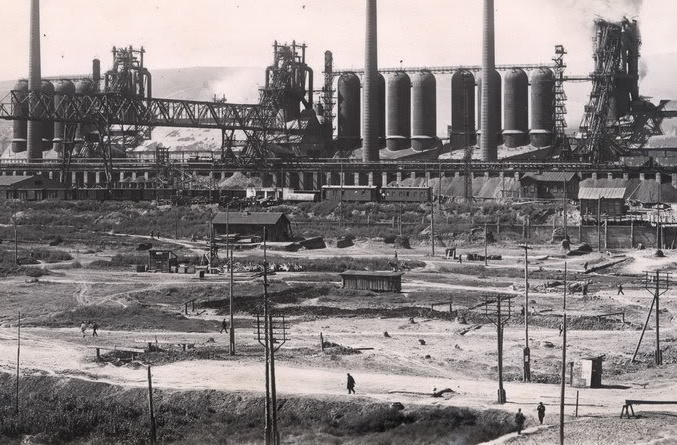 Гражданская 
война
В результате боевых действий пострадали добывающие предприятия Донецкого 
угольного бассейна, Бакинского нефтяного района, Урала и Сибири, были разрушены многие шахты и рудники.
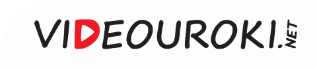 Экономические последствия 
Гражданской войны
Заводы были повреждены в результате боевых действий
Добыча угля и нефти находилась на уровне конца XIX века
Это привело 
к нехватке топлива
и сырья
Они были вынуждены уехать в деревню в поисках пропитания
Остановились 
64 самых крупных завода, 
в том числе Путиловский
Рабочие оказались
 на улице
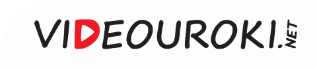 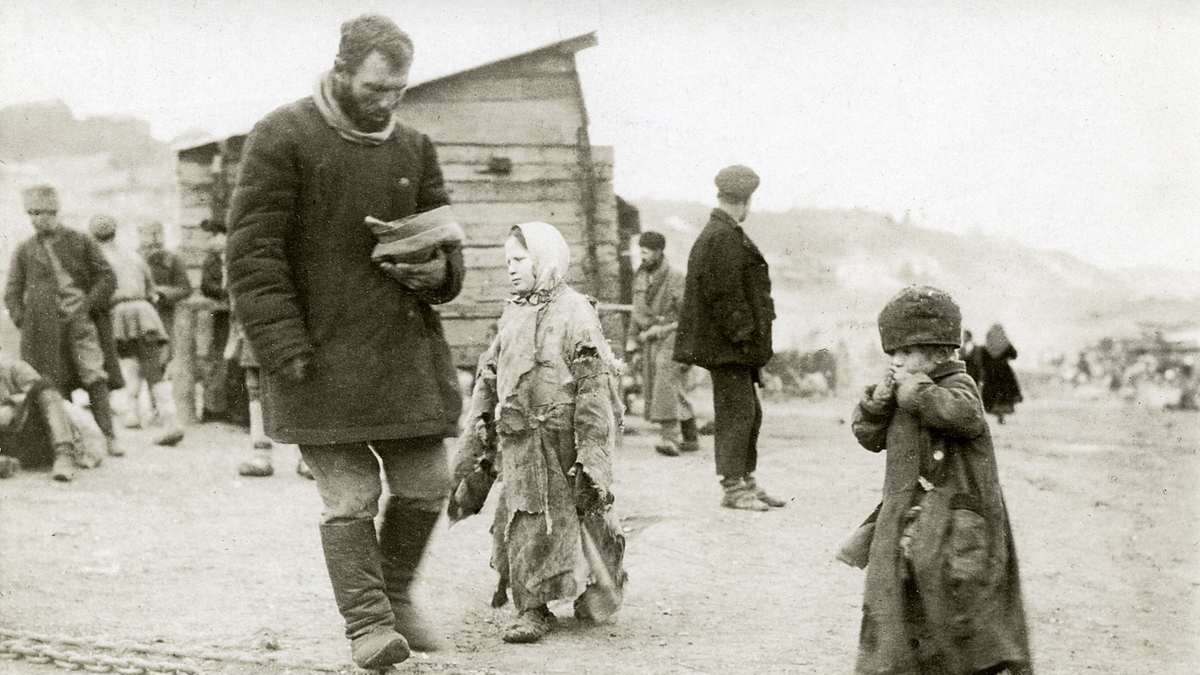 Голодающие
в поисках 
пропитания
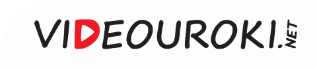 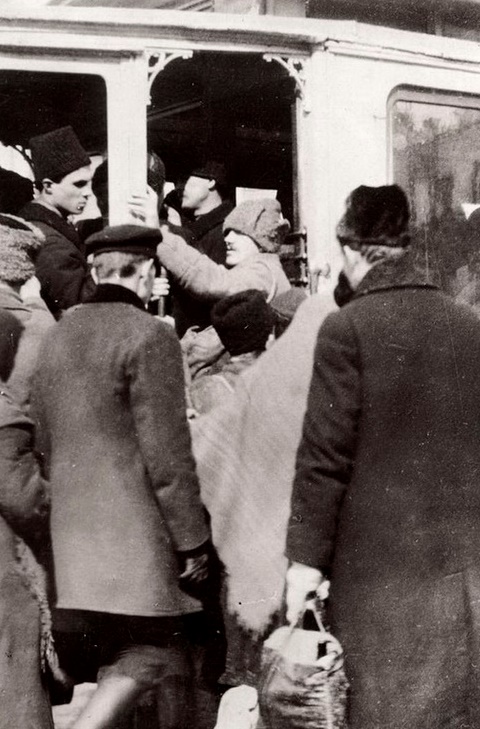 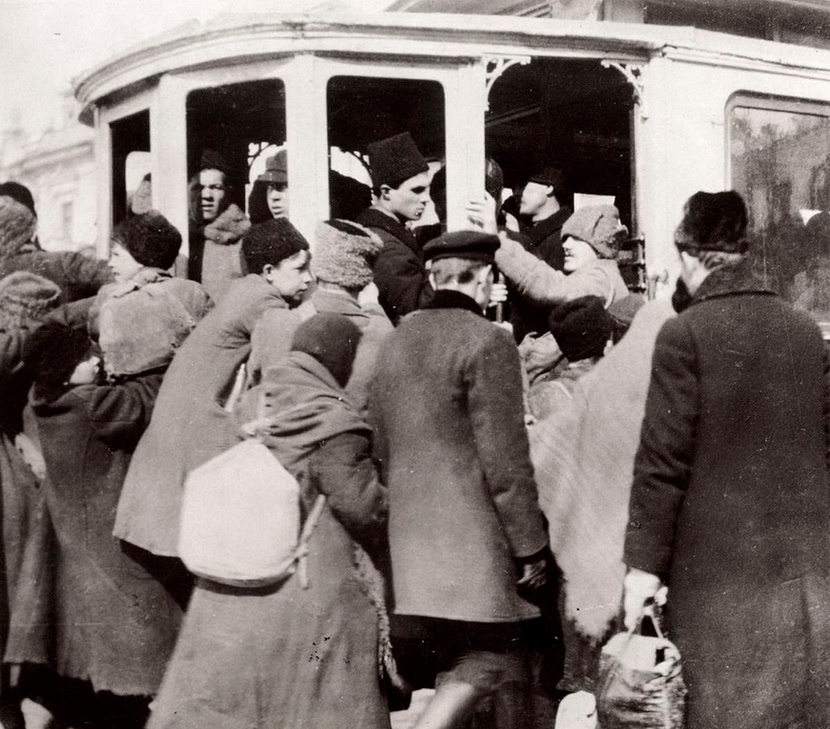 По итогам Гражданской войны промышленное производство
в России уменьшилось 
в 7 раз, в полном упадке был транспорт.
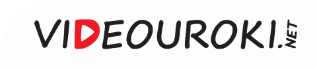 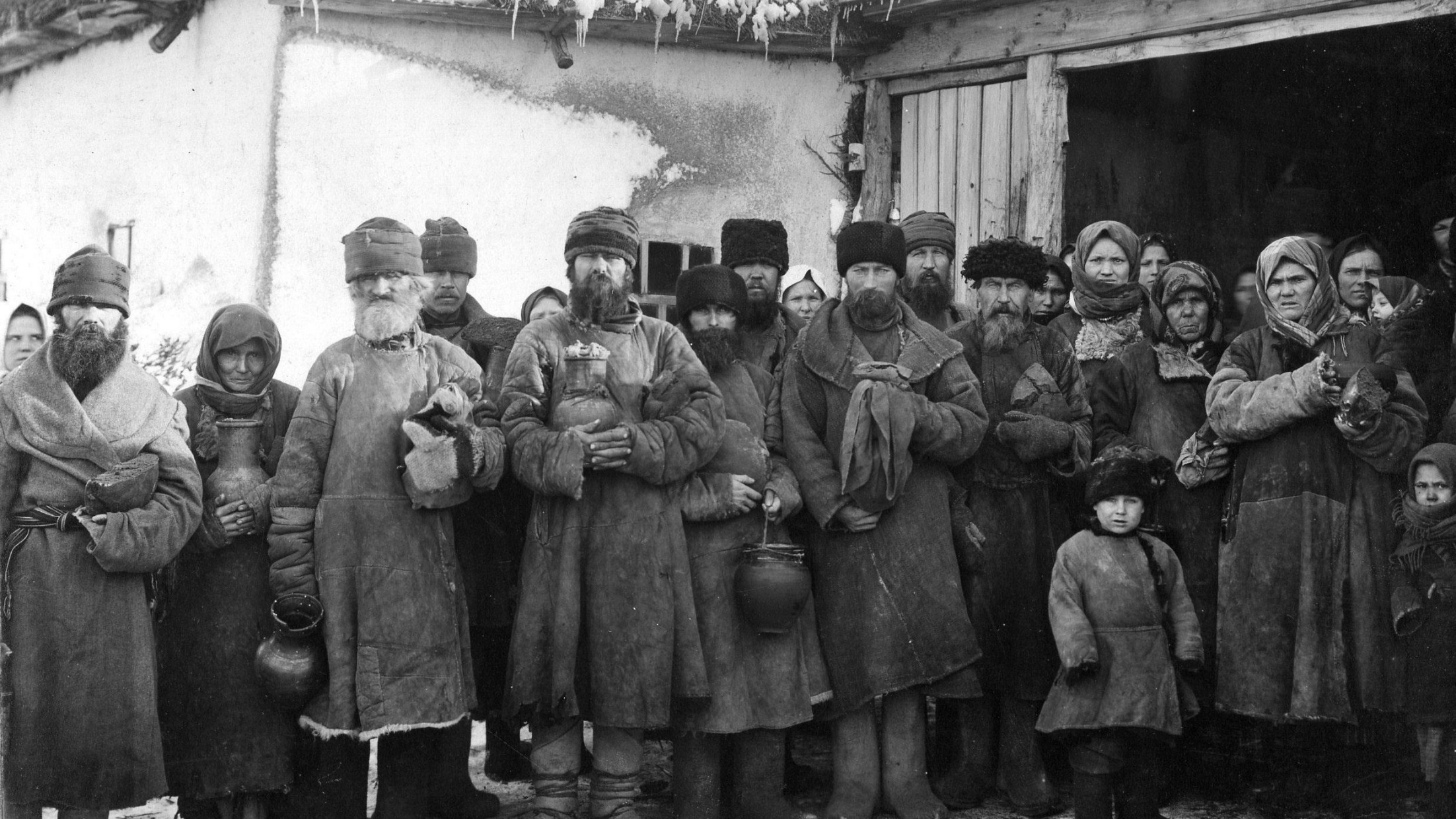 В послевоенный период кризис был и в сельском хозяйстве.
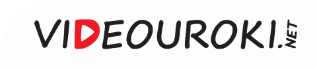 Демографические последствия Гражданской войны
Многие дети стали сиротами
Гражданская война нанесла удар
по подрастающему поколению
Дети не получили воспитания
и образования
Значительная часть детей стала беспризорниками
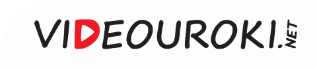 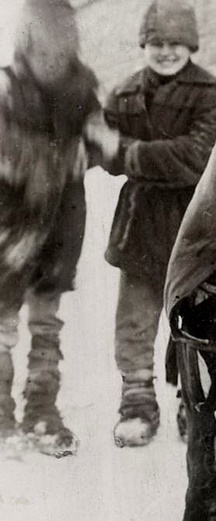 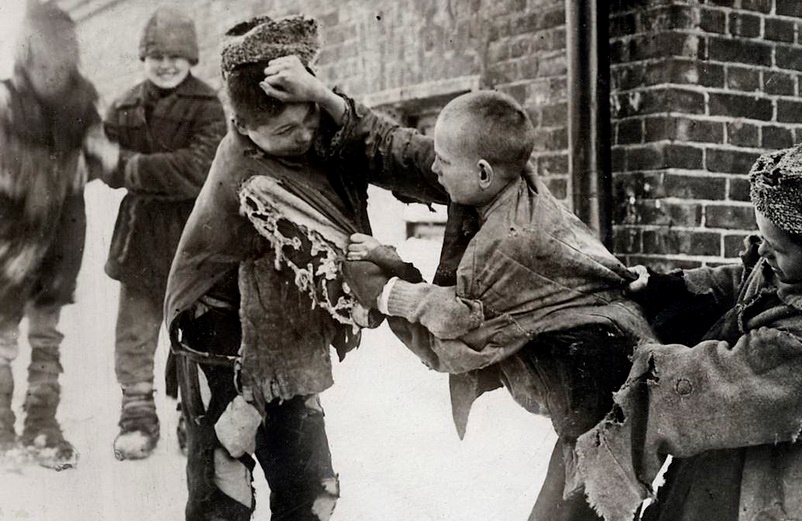 На послевоенный период пришёлся пик беспризорности 
в РСФСР – СССР.
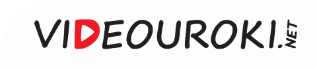 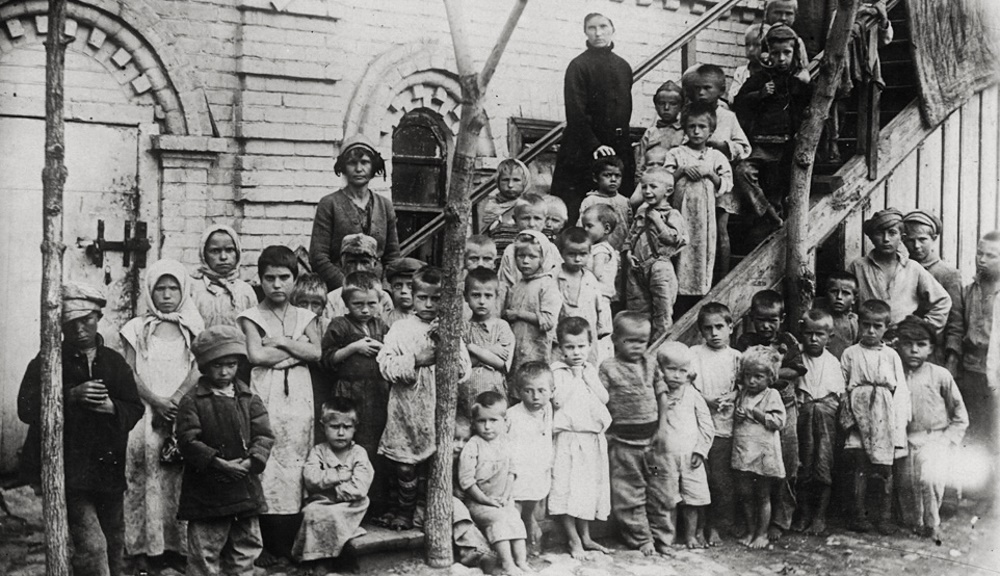 В послевоенный период в России насчитывалось около 7 млн беспризорных детей.
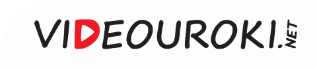 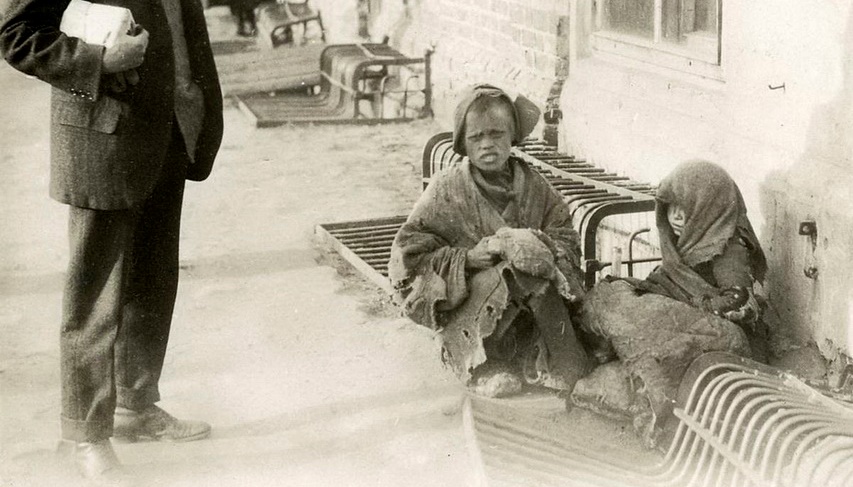 Детская беспризорность стала одним из самых трагичных последствий Гражданской войны.
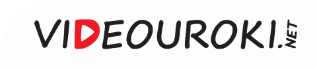 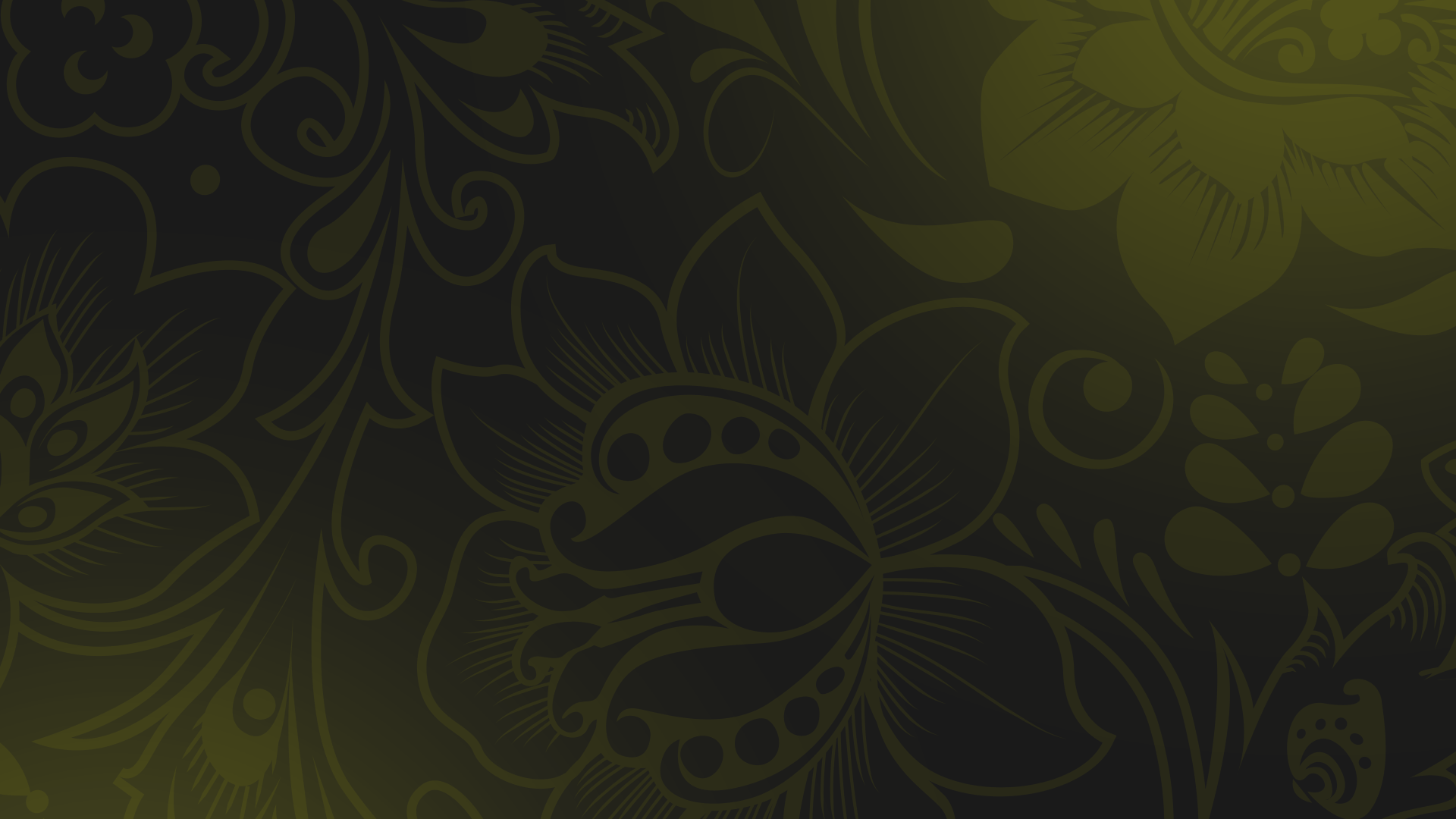 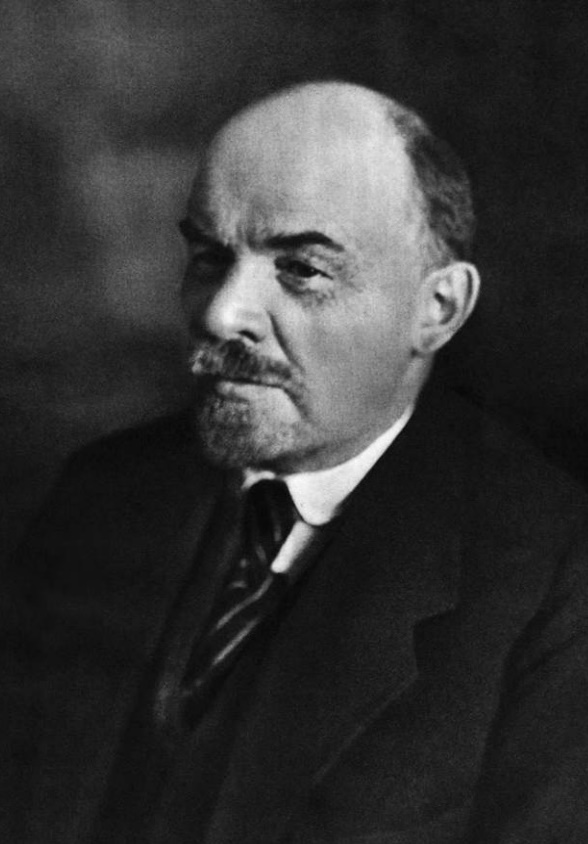 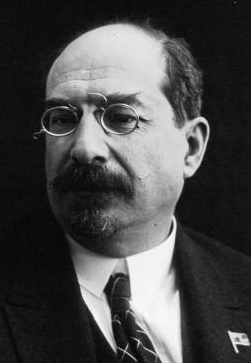 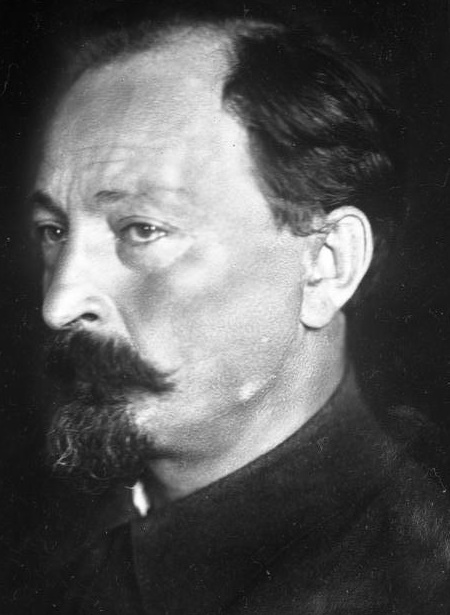 Ленин
Луначарский
Дзержинский
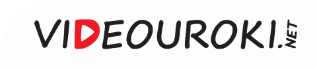 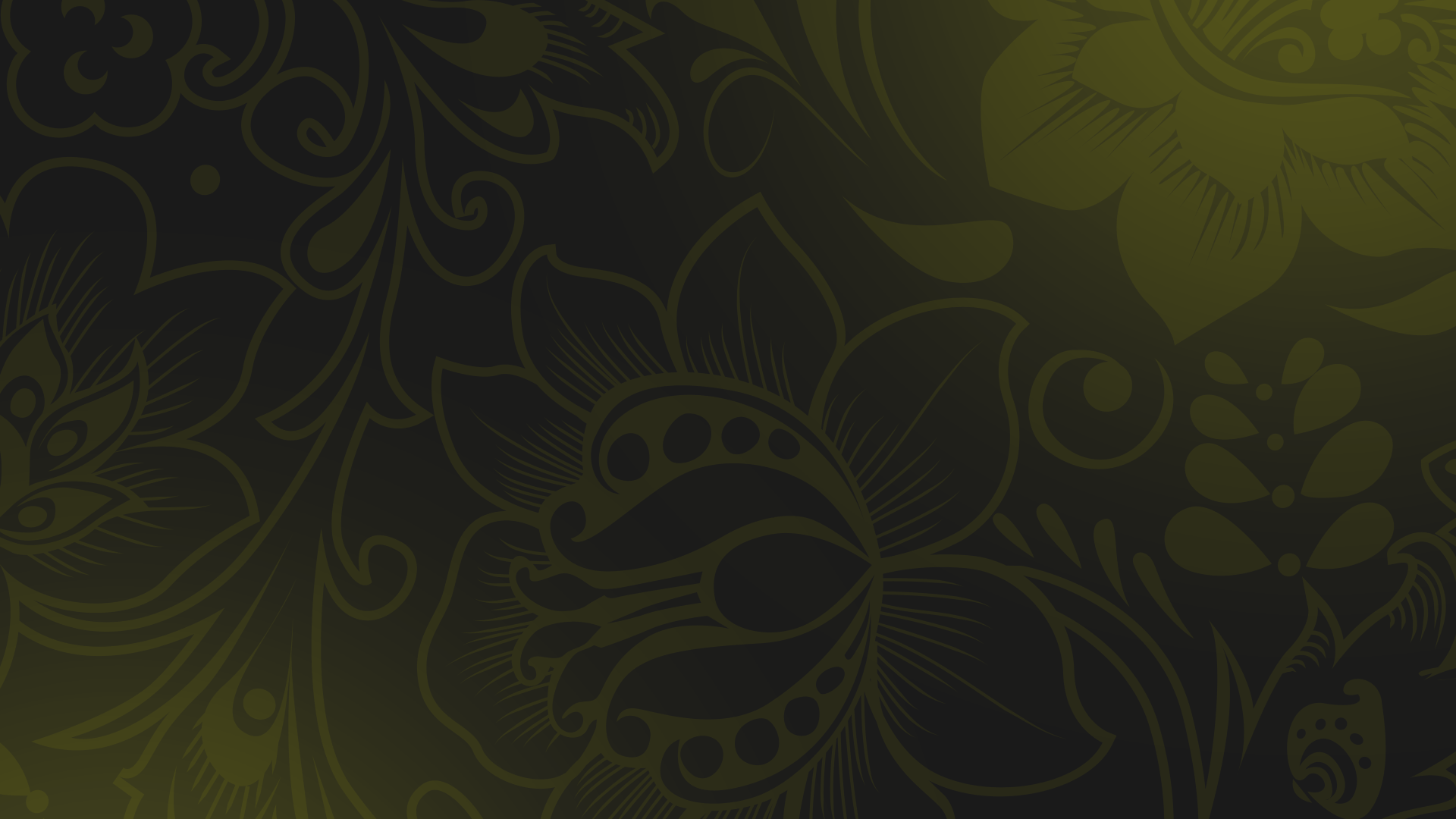 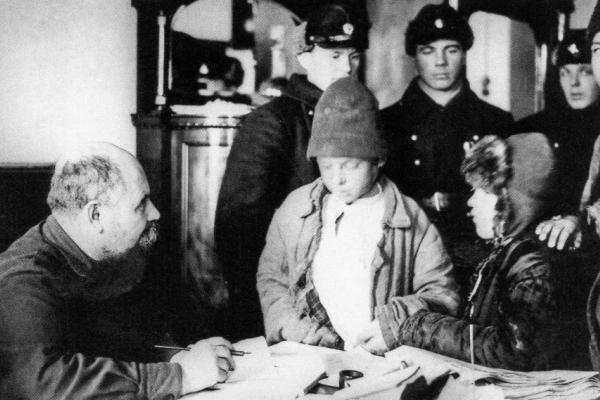 Борьба с беспризорностью
При ВЦИК была создана Комиссия
по улучшению жизни детей.
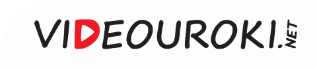 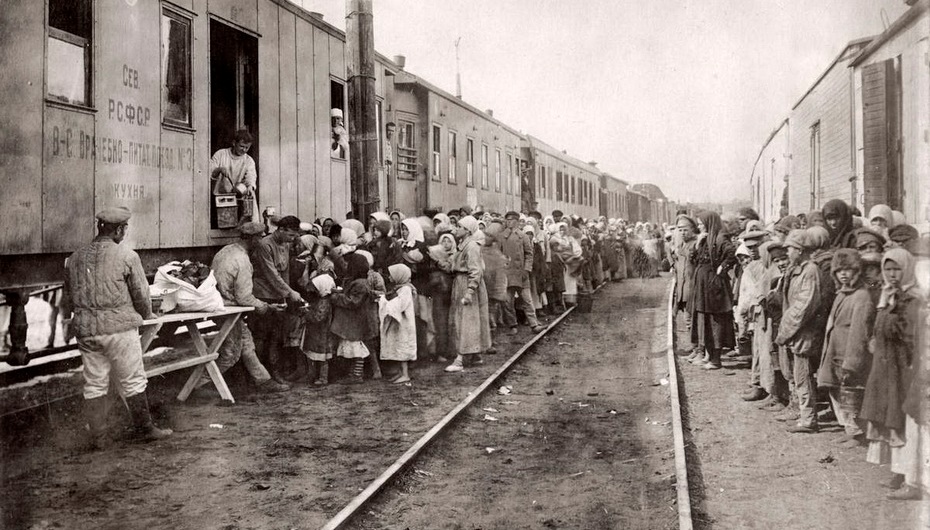 Продовольственная помощь пострадавшим
от голода
С призывом о помощи голодающим выступила Русская православная церковь.
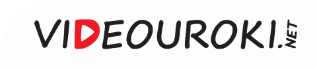 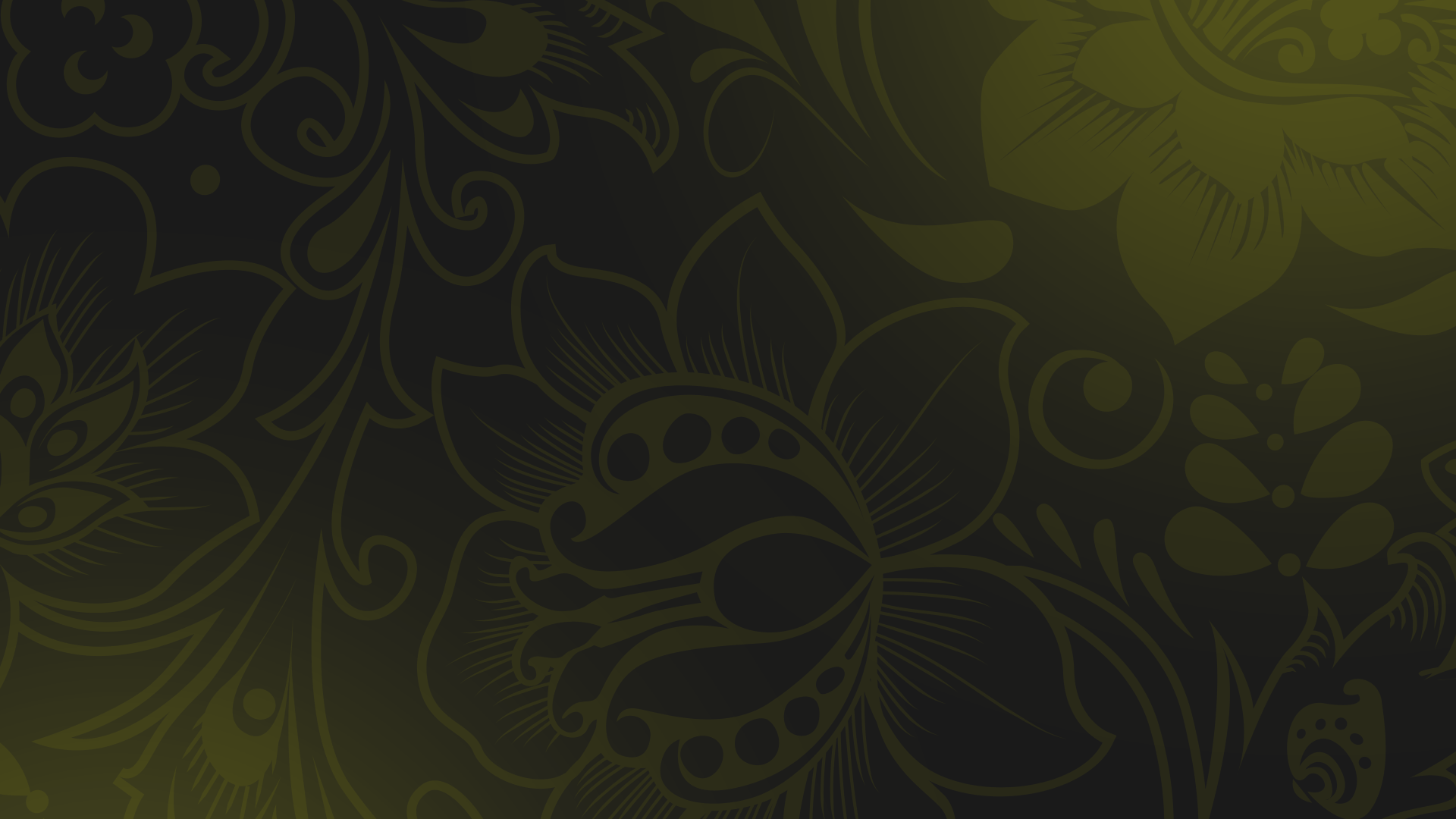 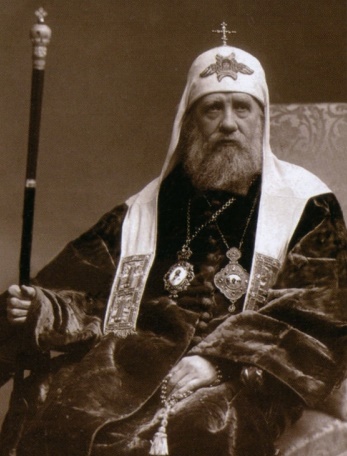 Патриарх Тихон в августе 1921 года направил своё послание «К народам мира и к православному человеку» православным патриархам и Папе Римскому.
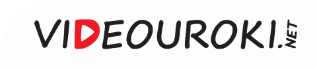 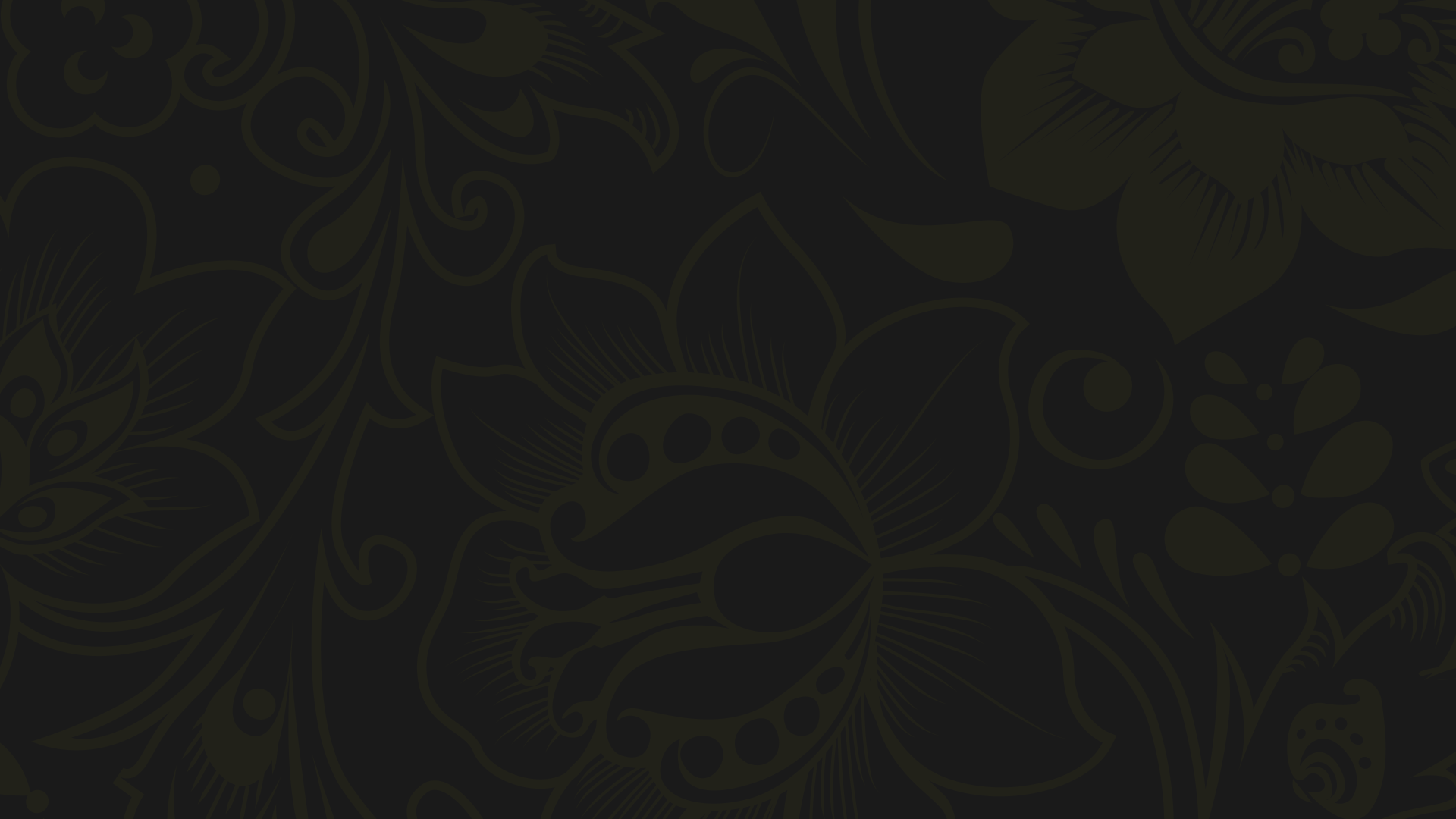 «Величайшее бедствие поразило Россию.
Пажити и нивы целых областей её, бывшие ранее житницей страны
…сожжены солнцем. Жилища обезлюдели и селения превратились в кладбища непогребённых мертвецов».
Патриарх Тихон ( из послания к «К народам мира 
и к православному человеку»)
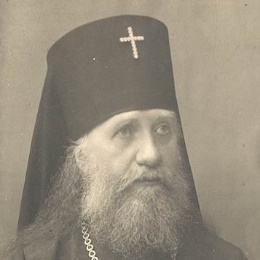 1865–1925
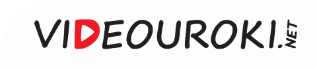 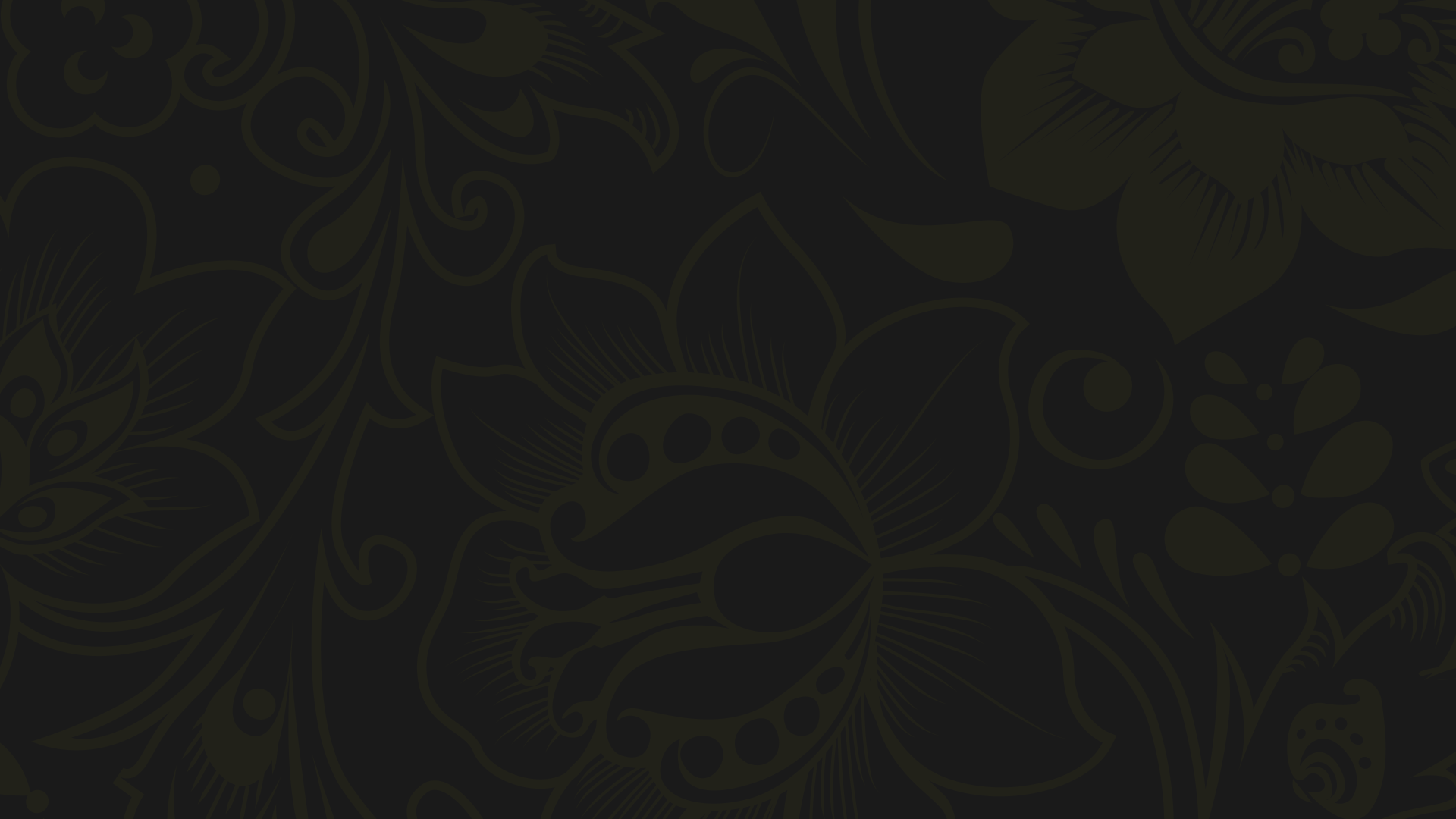 «К тебе, человек, к вам, народы вселенной, простираю я голос свой:

Помогите! Помогите стране, помогавшей всегда другим! Помогите стране,
кормившей многих и ныне умирающей от голода…»
Патриарх Тихон (из послания к «К народам мира 
и к православному человеку»)
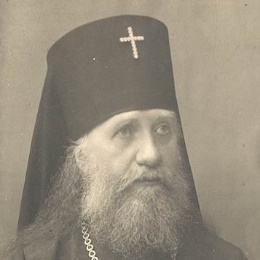 1865–1925
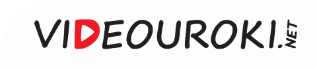 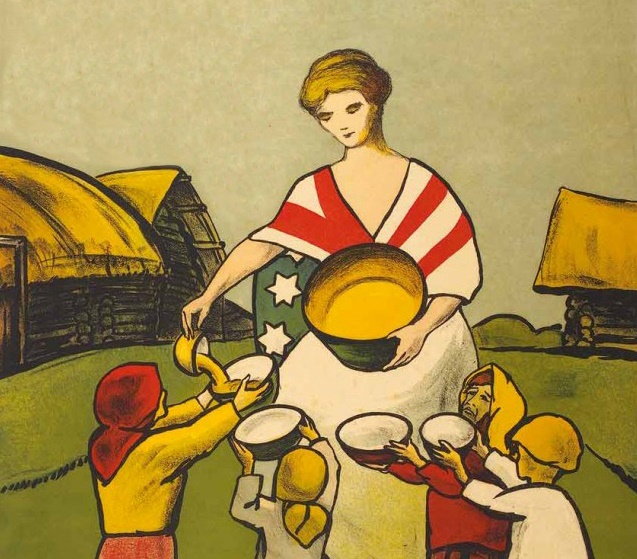 Для сбора пожертвований 
в пользу голодающих было создано несколько международных организаций.
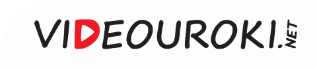 Деятельность РПЦ в 1921 году
1
2
3
Был основан Всероссийский церковный комитет помощи голодающим
По всем храмам 
начались сборы денег 
и продовольствия
Комитету удалось собрать крупные средства для помощи голодающим
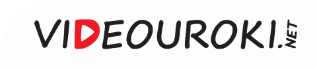 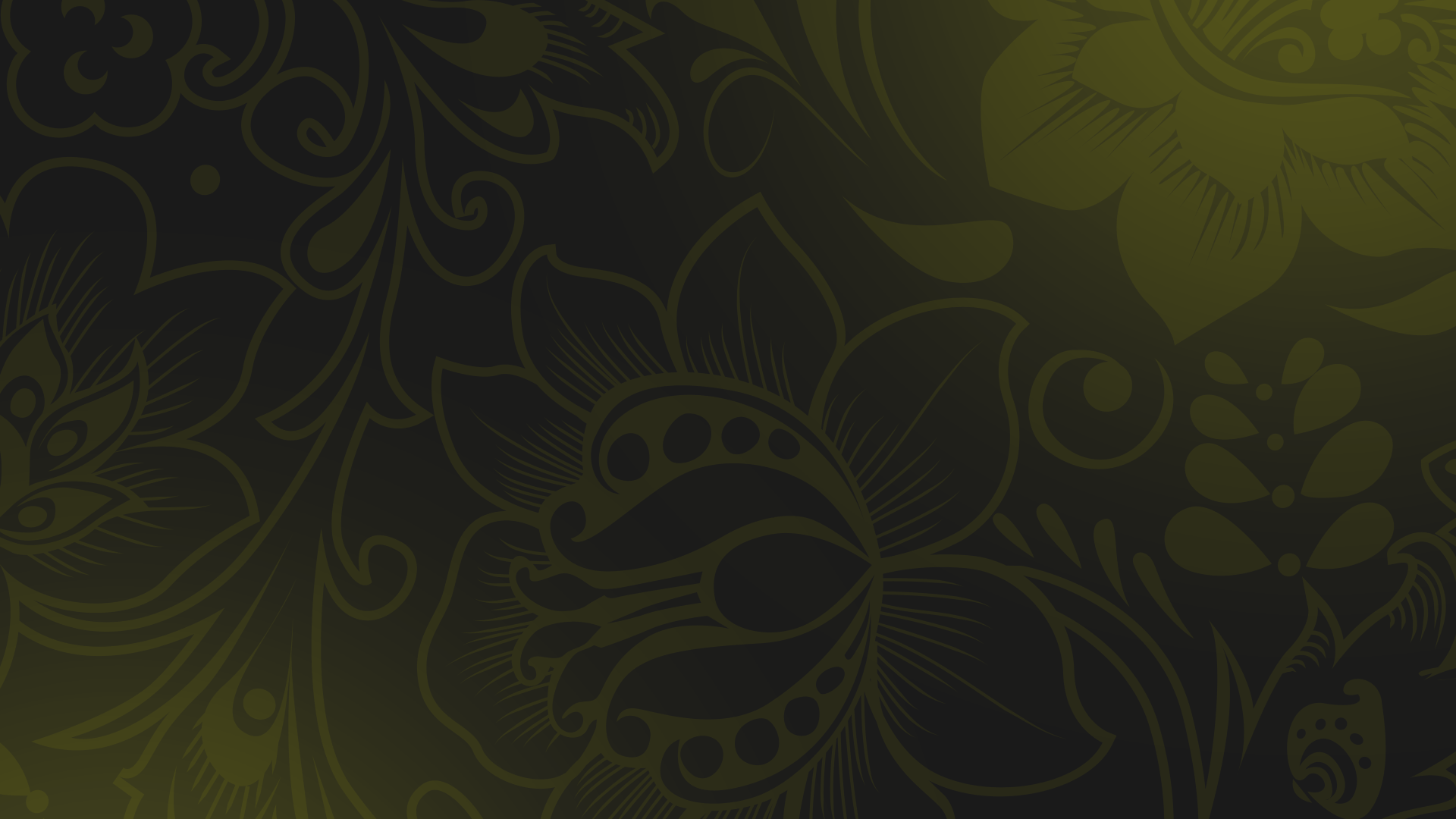 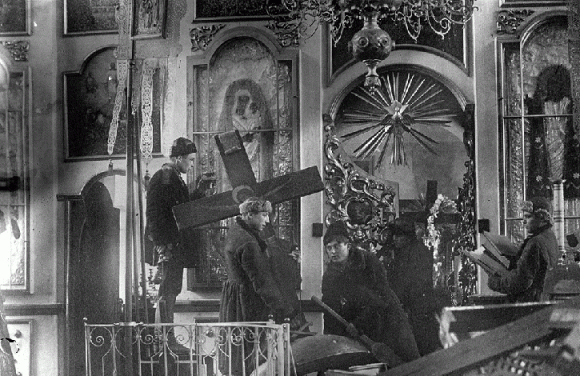 Власть и церковь
Советское правительство под предлогом борьбы с массовым голодом решило провести кампанию по изъятию 
церковных ценностей.
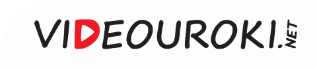 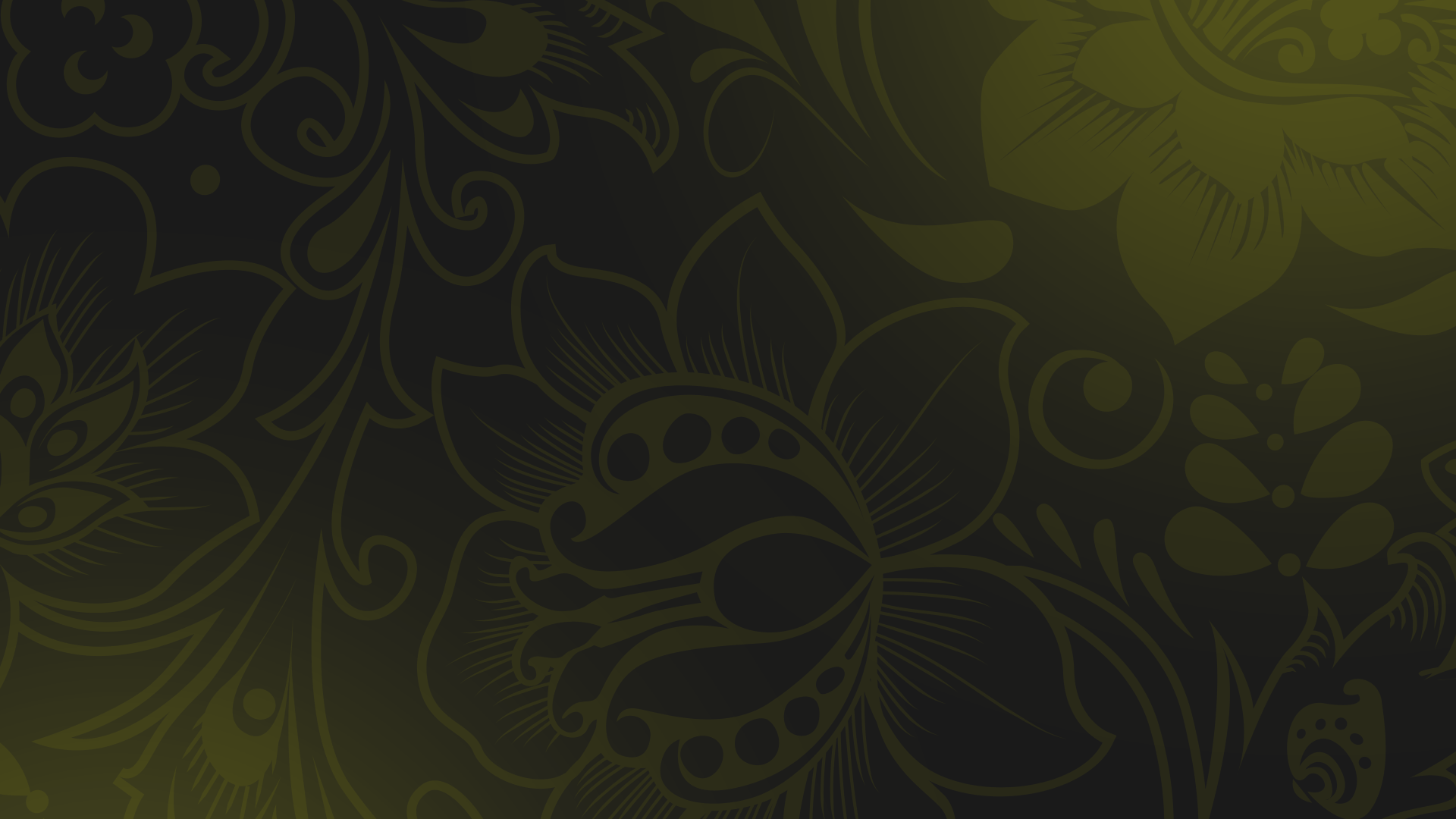 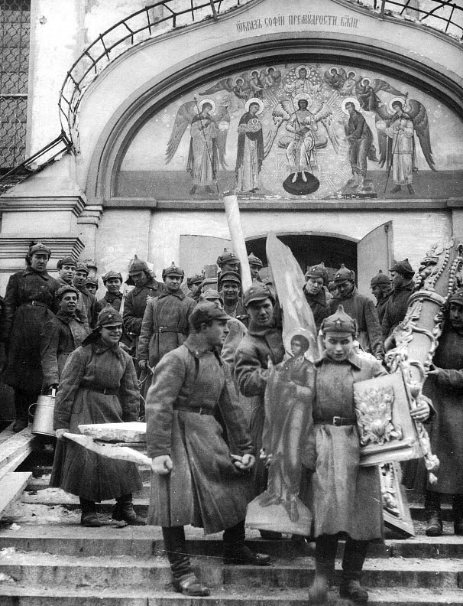 В феврале 1922 года Совнарком принял декрет о конфискации церковных ценностей в пользу голодающих.
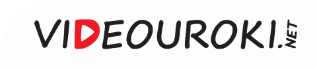 Декрет о конфискации церковных ценностей
Изделия из драгоценных металлов и драгоценные камни
Это подрывало репутацию духовенства, вызвало возмущение прихожан
Предметы, предназначенные для богослужения
В пользу государства из храмов всех конфессий изымались ценности
Все собранные для помощи голодающим пожертвования
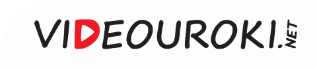 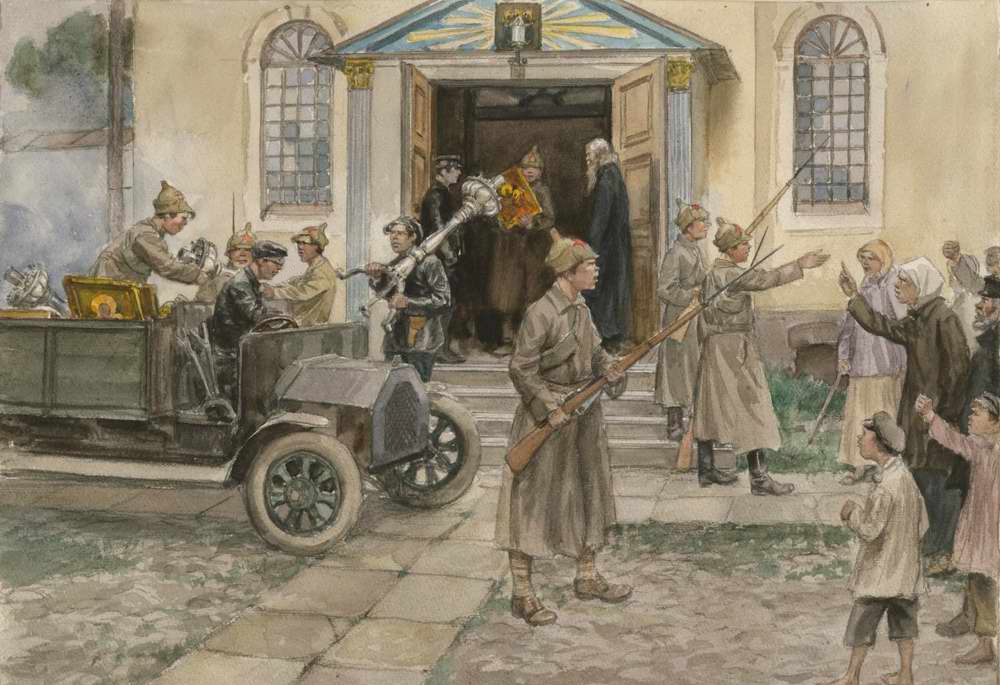 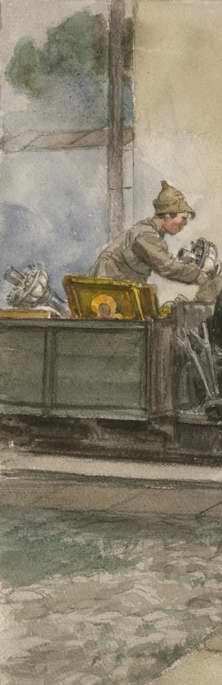 За первые 6 месяцев 1922 года произошло около 1500 случаев столкновений верующих 
с отрядами, которые проводили реквизиции.
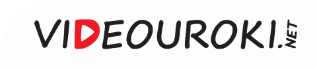 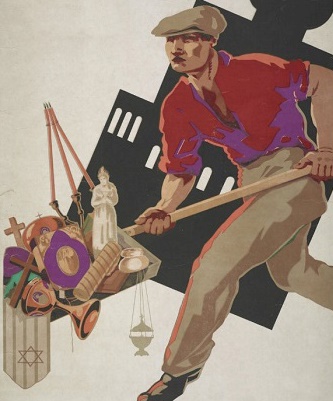 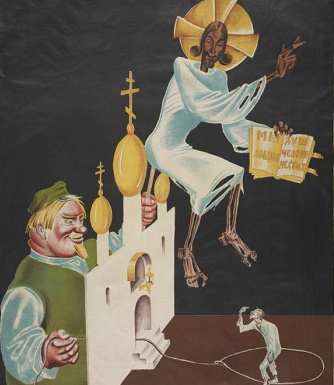 Антирелигиозная пропаганда
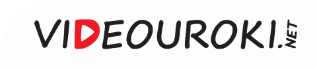 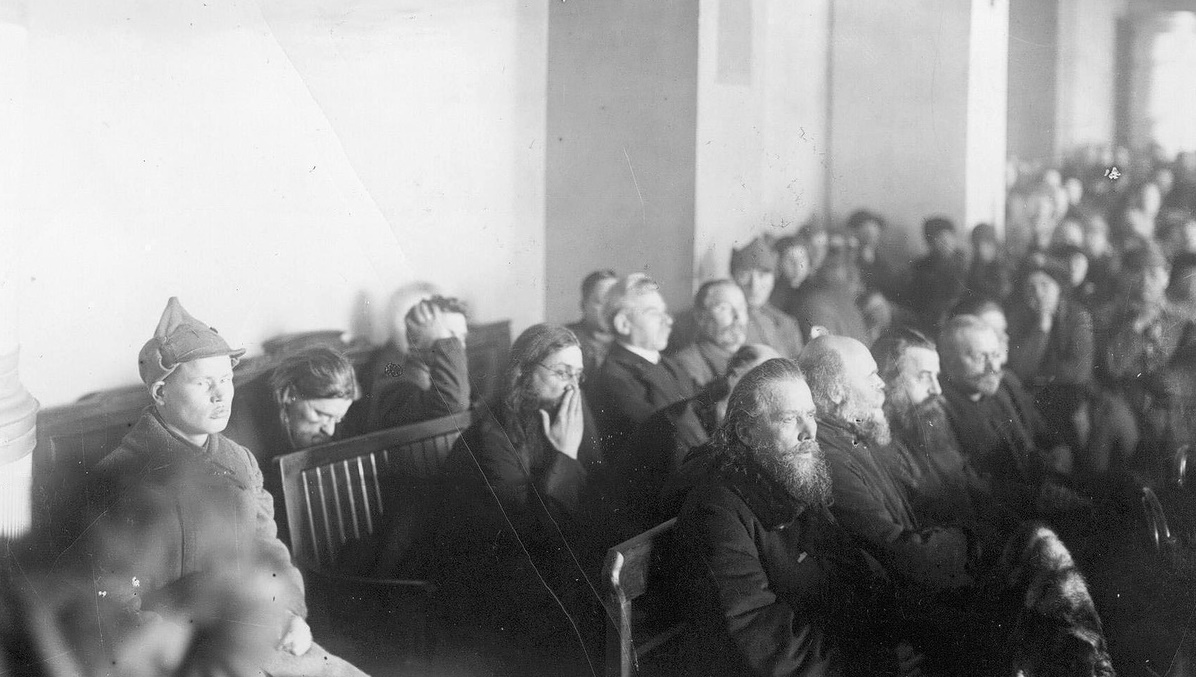 Судебный процесс над группой священников Александро-Невской лавры
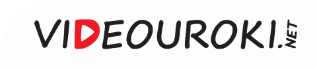 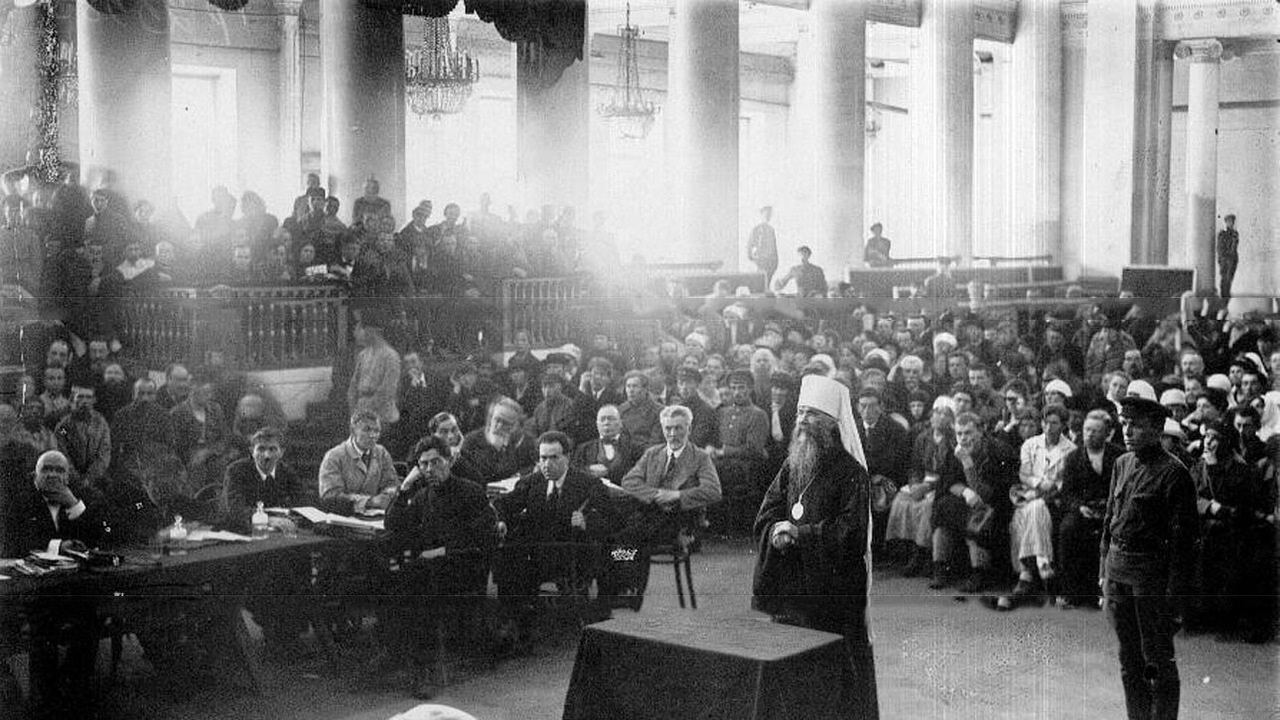 Допрос
митрополита Петроградского
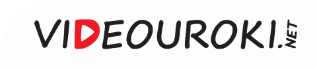 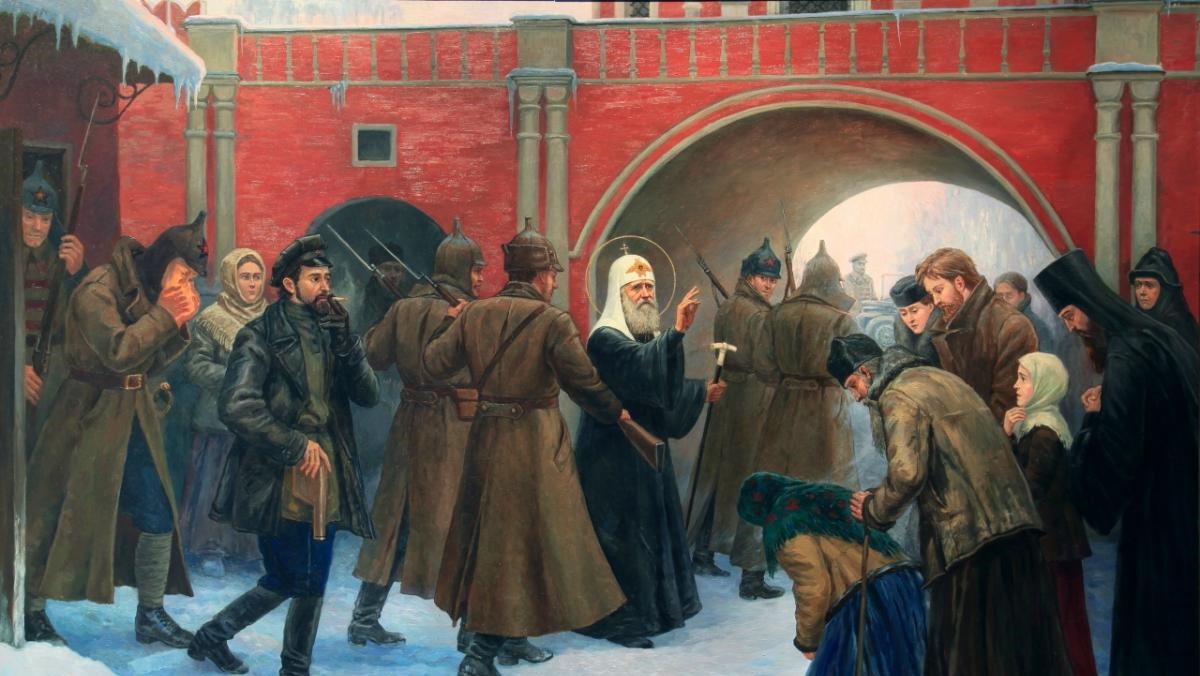 В 1922 году был арестован 
патриарх Тихон.
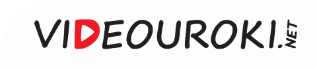 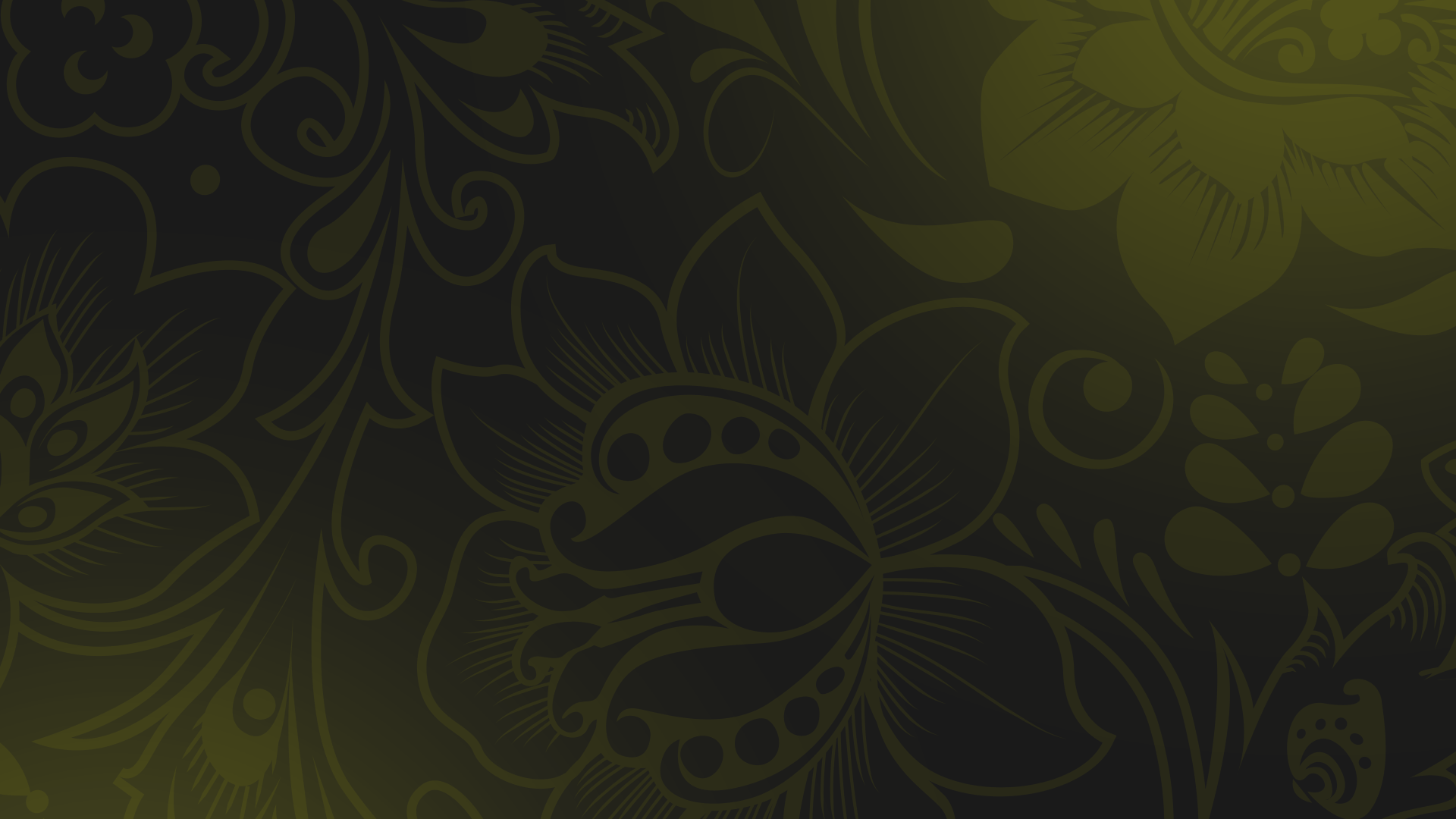 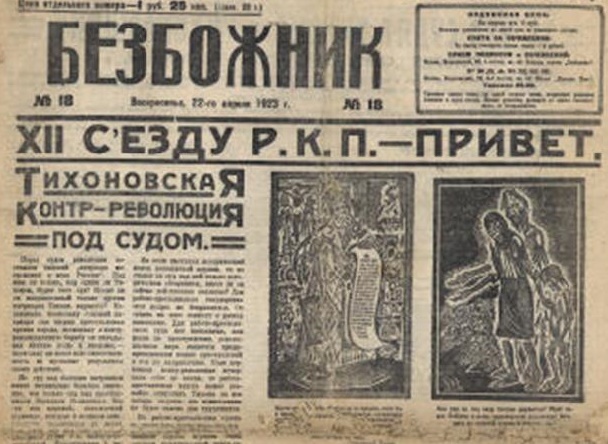 Антирелигиозная пропаганда
В Советском Союзе был создан Союз воинствующих безбожников, выпускался массовый журнал «Безбожник».
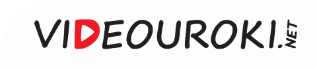 Власть и церковь
1
2
3
Выборы нового патриарха не состоялись из-за вмешательства властей
Патриаршие обязанности принял на себя митрополит Пётр, но он был выслан
на Соловки
В 1925 году патриарх
Тихон умер
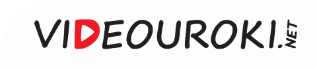 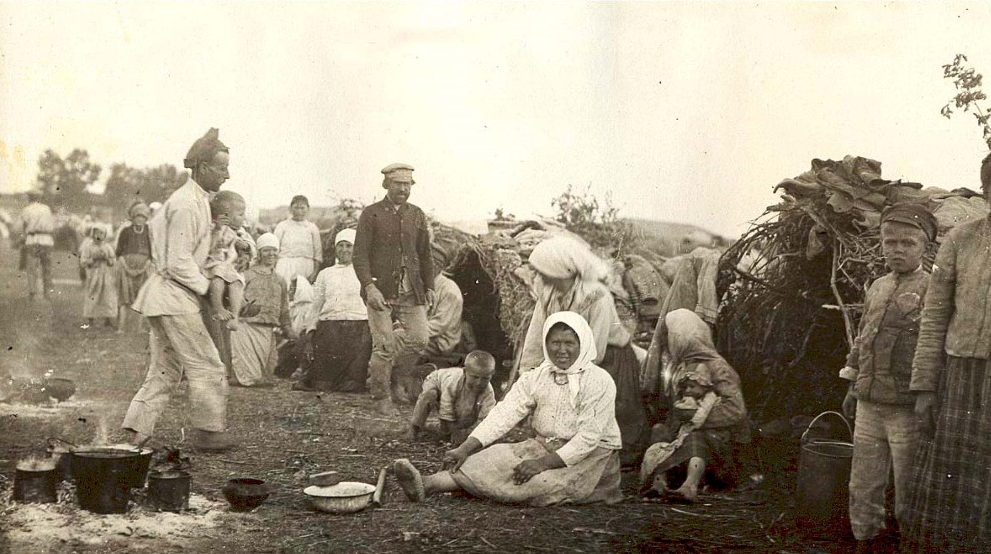 В деревне также проявлялось недовольство политикой советского правительства.
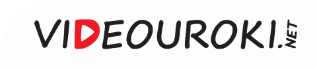 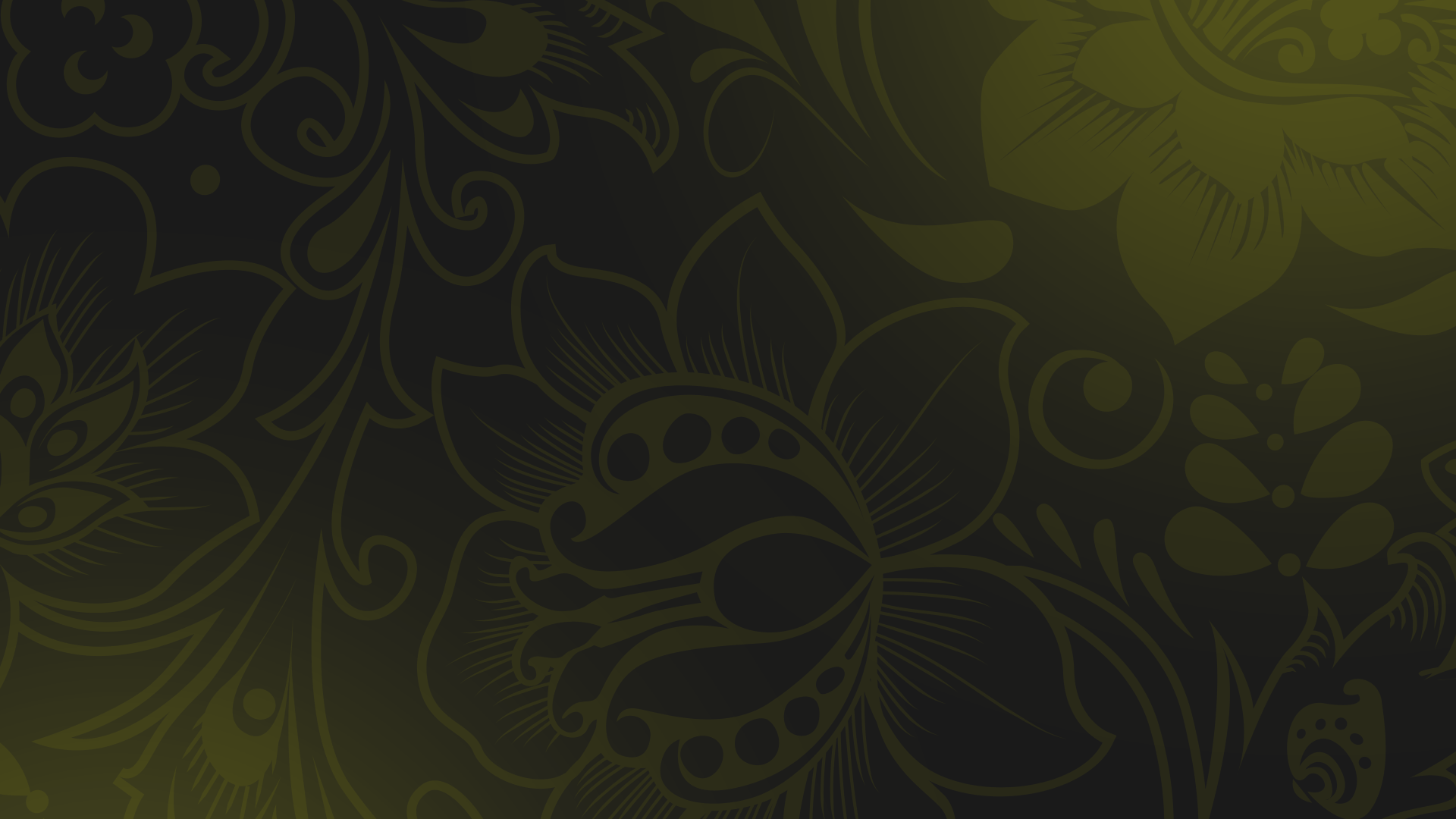 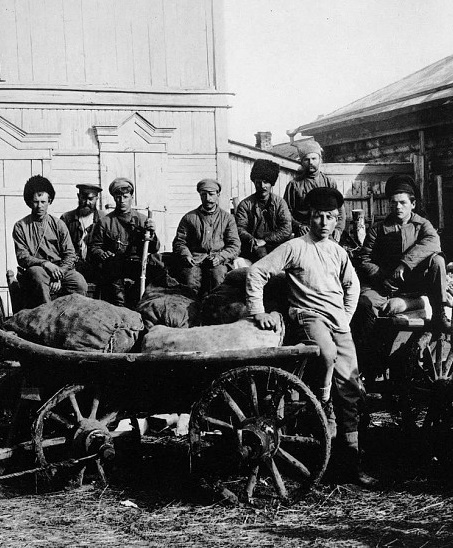 Конфискации излишков у крестьян приводили к тому, что к осени 
у них не оставалось зерна ни для еды,
ни для посевов.
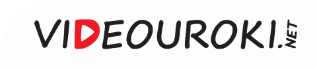 Крестьянские восстания
В Тамбовской губернии 
в 1920 году хлеба собрали всего 12 миллионов пудов
Он перерос в крупнейшее антисоветское восстание европейской части России
Это вызвало крестьянский бунт
Продразвёрстка на эту губернию составила 11,5 миллионов кубов
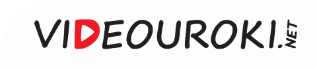 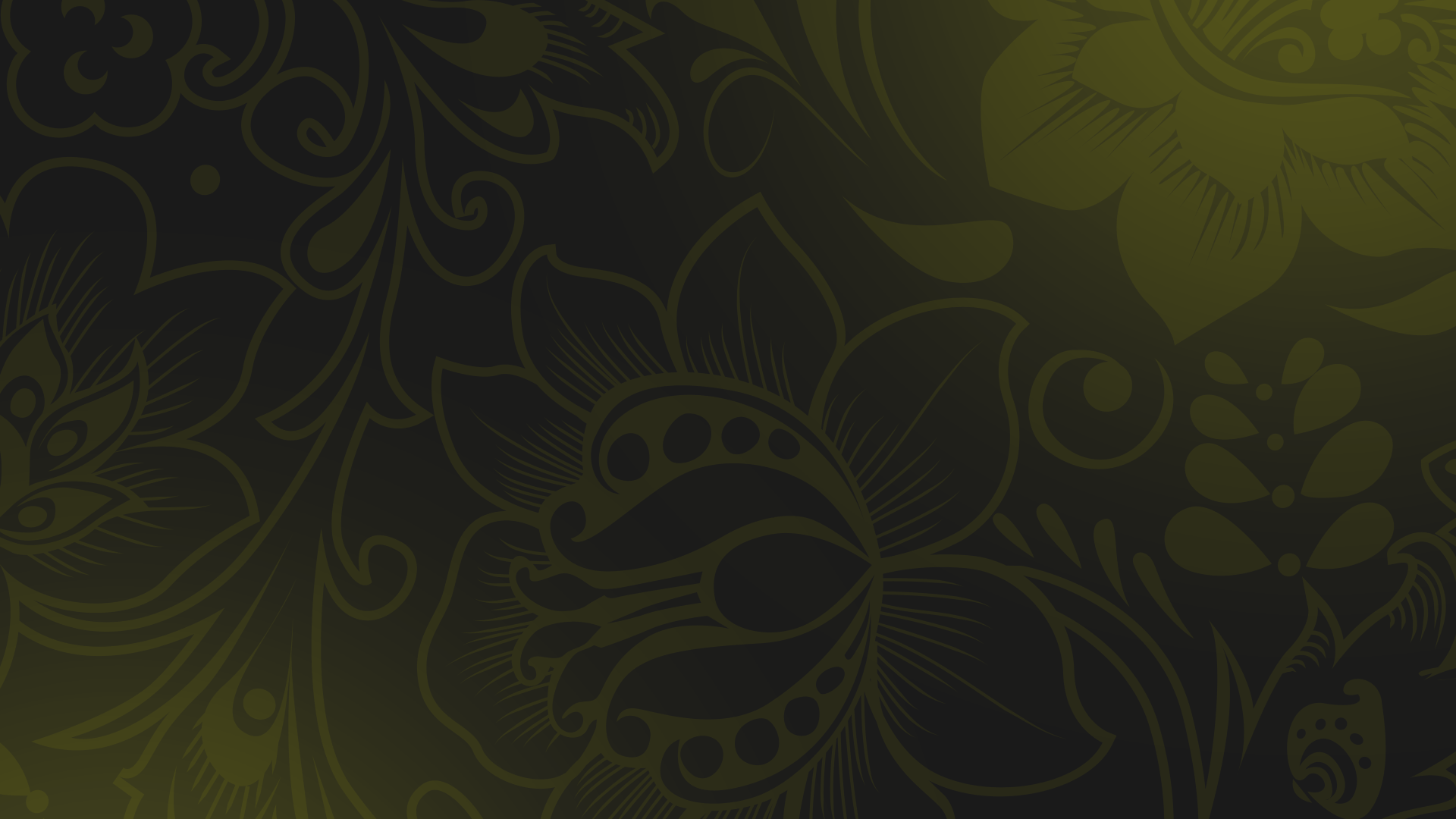 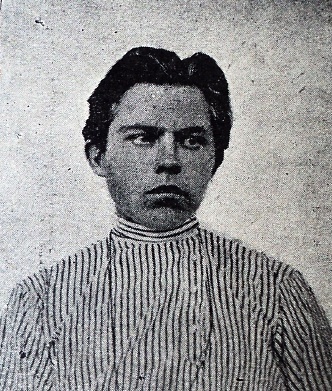 Бунт в Тамбовской губернии возглавил бывший начальник милиции Кирсановского уезда эсер Александр Степанович Антонов.
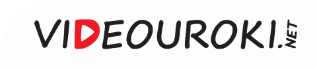 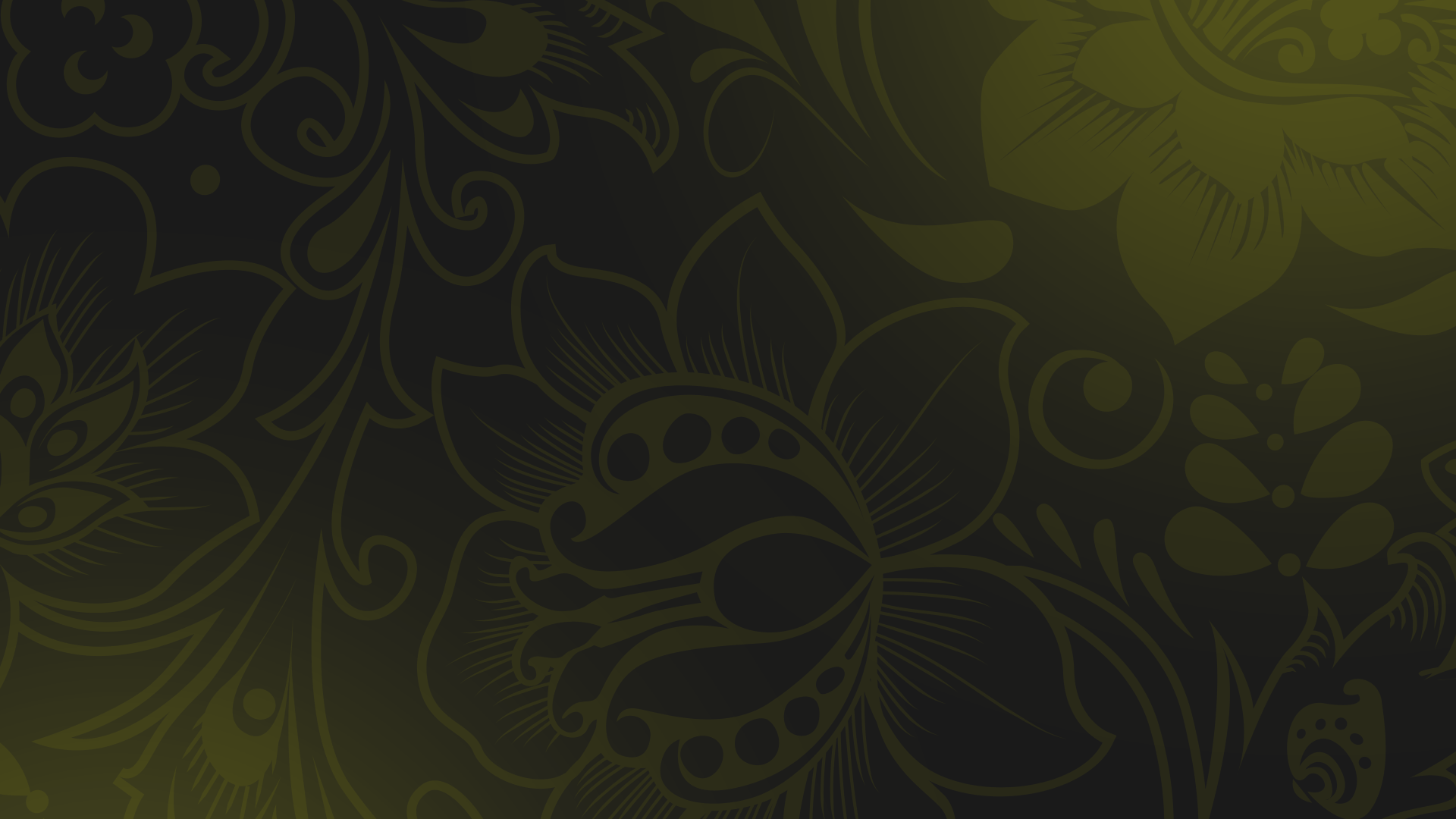 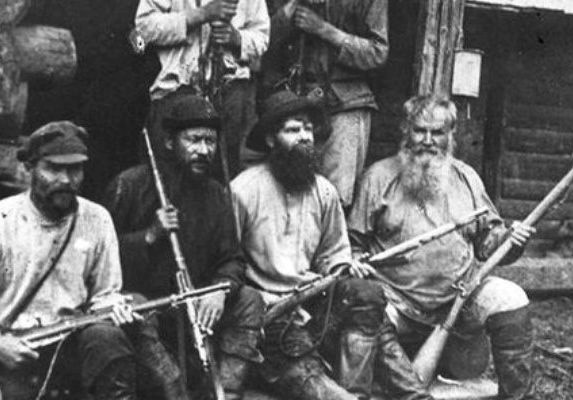 Крестьянские восстания
В 1920–1921 годах они охватили настолько широкую территорию, что современники называли этот период «малой Гражданской войной».
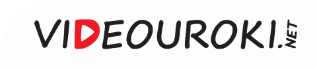 Крестьянские восстания
Крестьяне хотели свержения власти большевиков и созыва Учредительного собрания
Такие бунты представляли большую опасность для советской власти
В 1921 году на их подавление были отправлены части Красной Армии
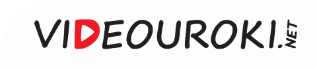 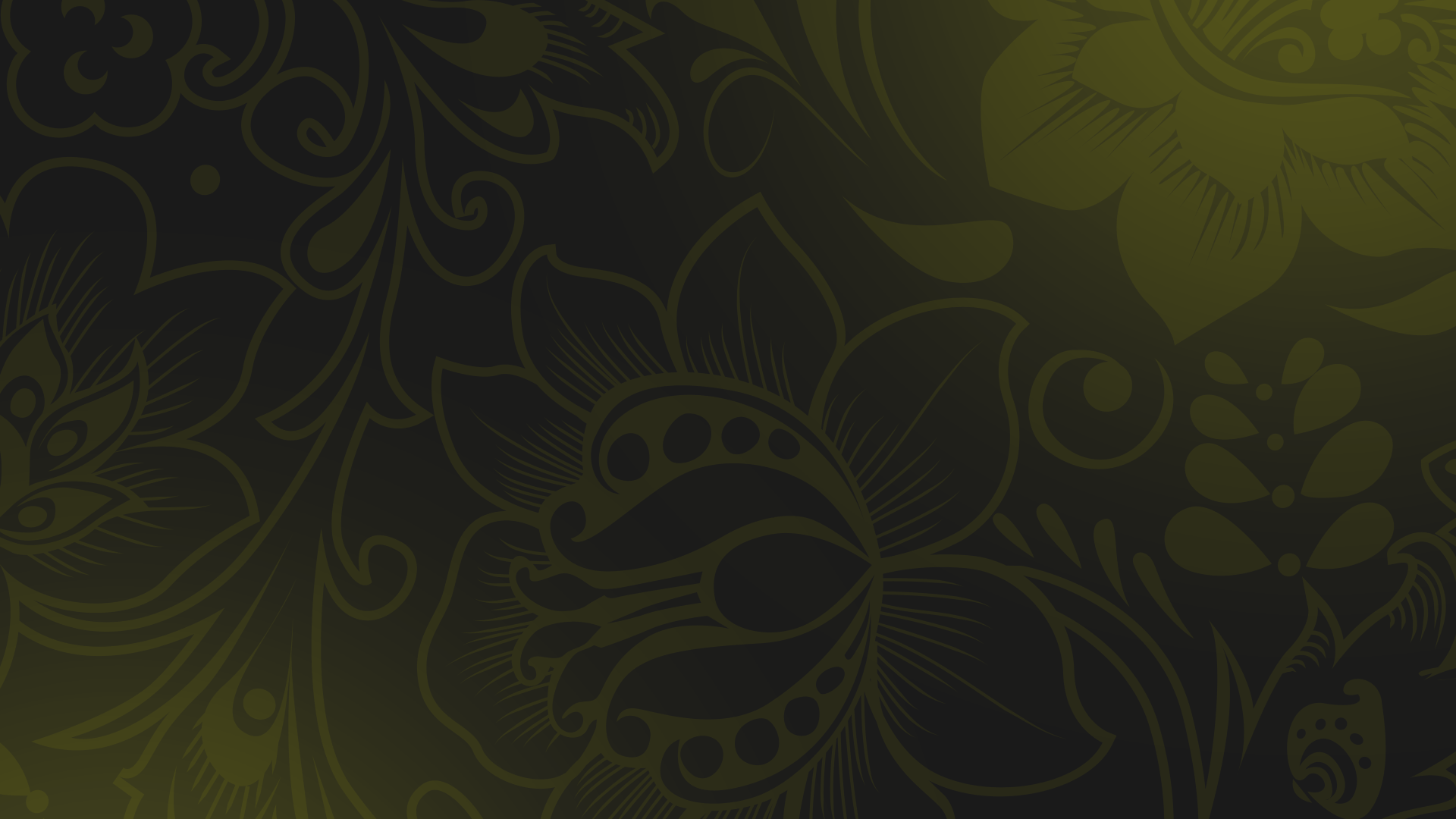 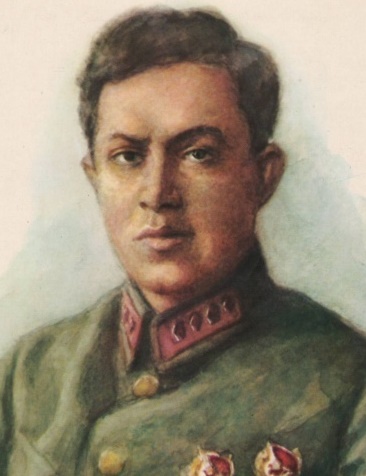 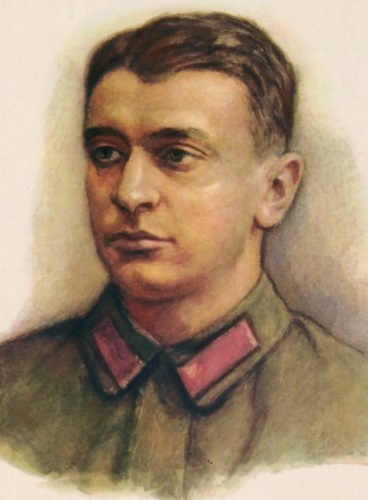 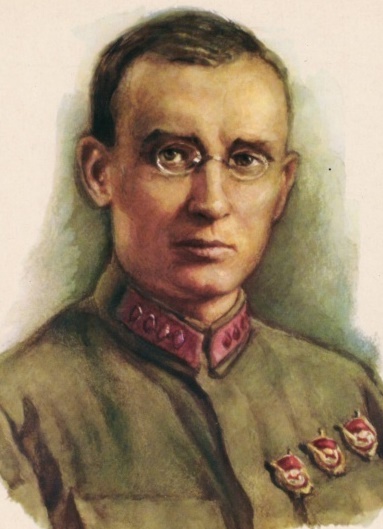 М. Тухачевский
И. Уборевич
И. Якир
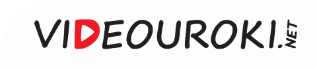 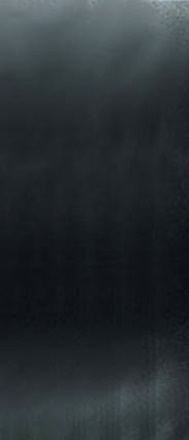 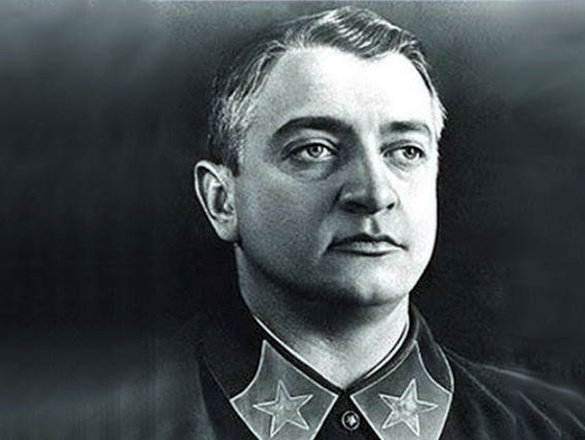 В боях против крестьянских отрядов Тухачевский применял химическое оружие, артиллерию 
и авиацию.
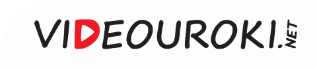 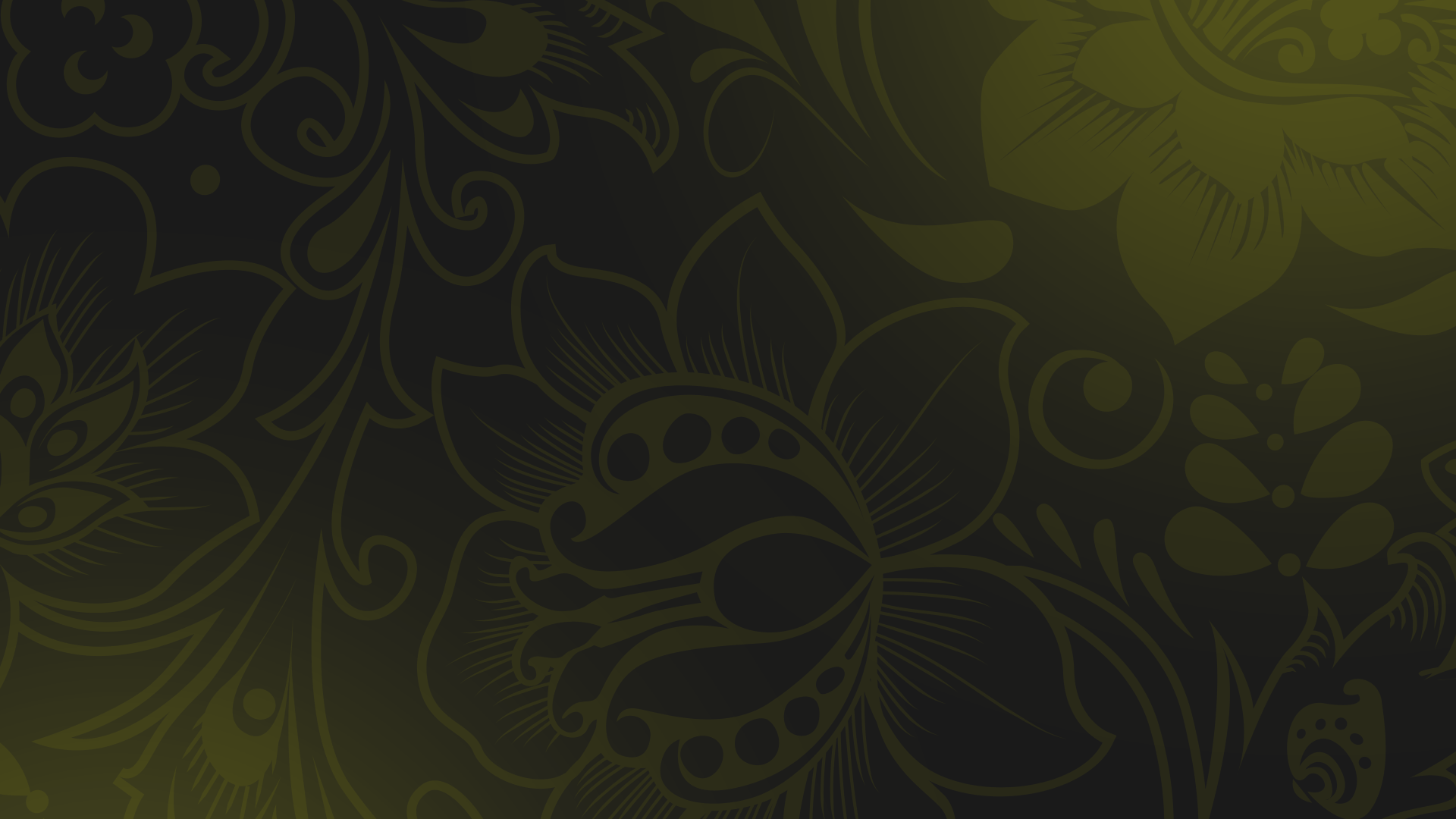 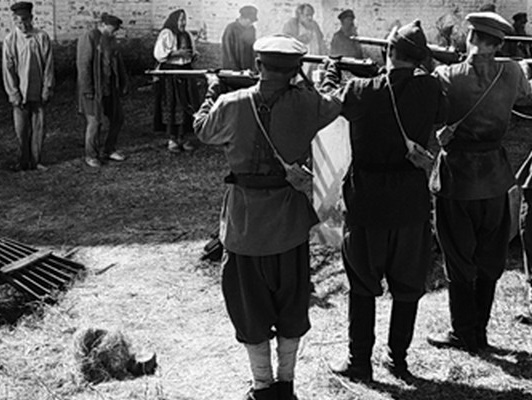 Крестьянские восстания
Тухачевский использовал методы массового устрашения населения. Например, захват и расстрел заложников из числа родственников восставших.
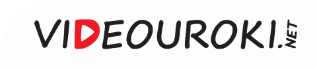 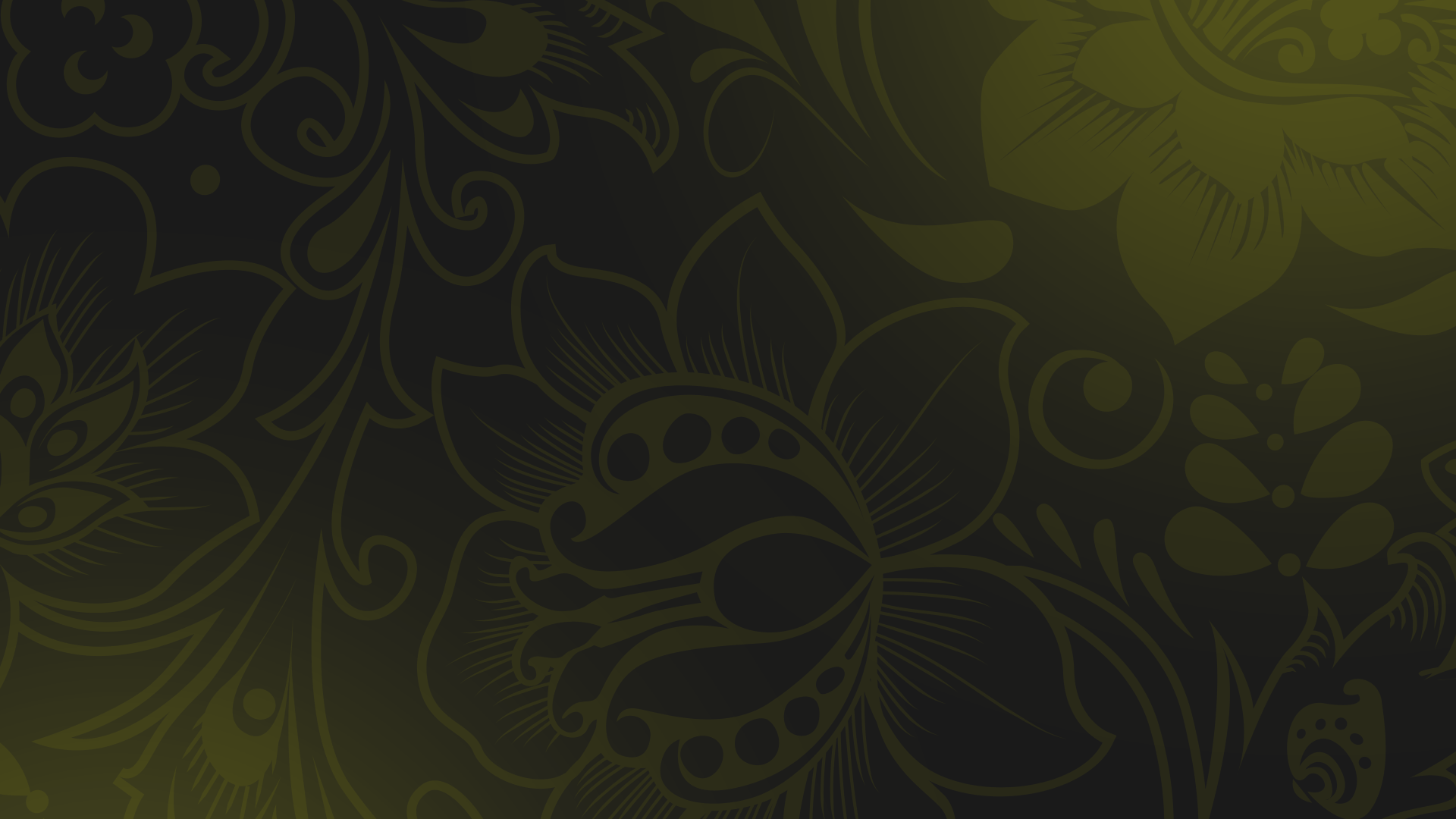 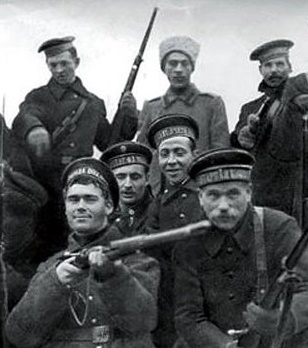 Недовольство диктатурой большевиков 
и политикой военного коммунизма распространялось среди военнослужащих и пролетариата.

Усилилось стачечное движение, забастовки приняли массовый характер.
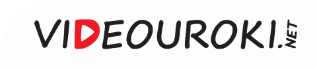 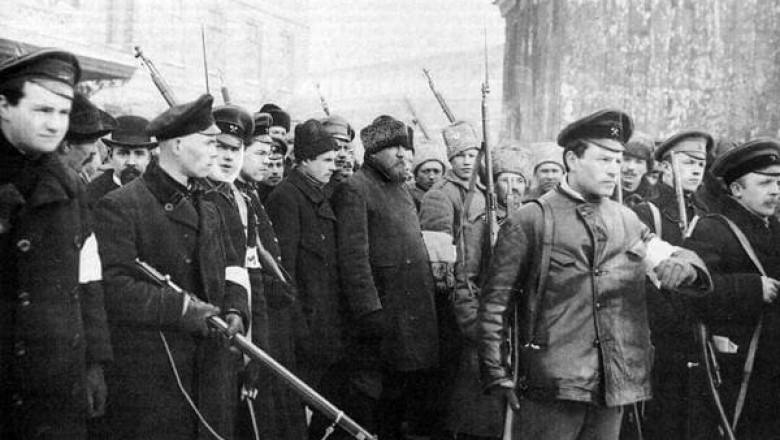 Первыми с оружием в руках поднялись матросы Кронштадта.
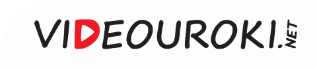 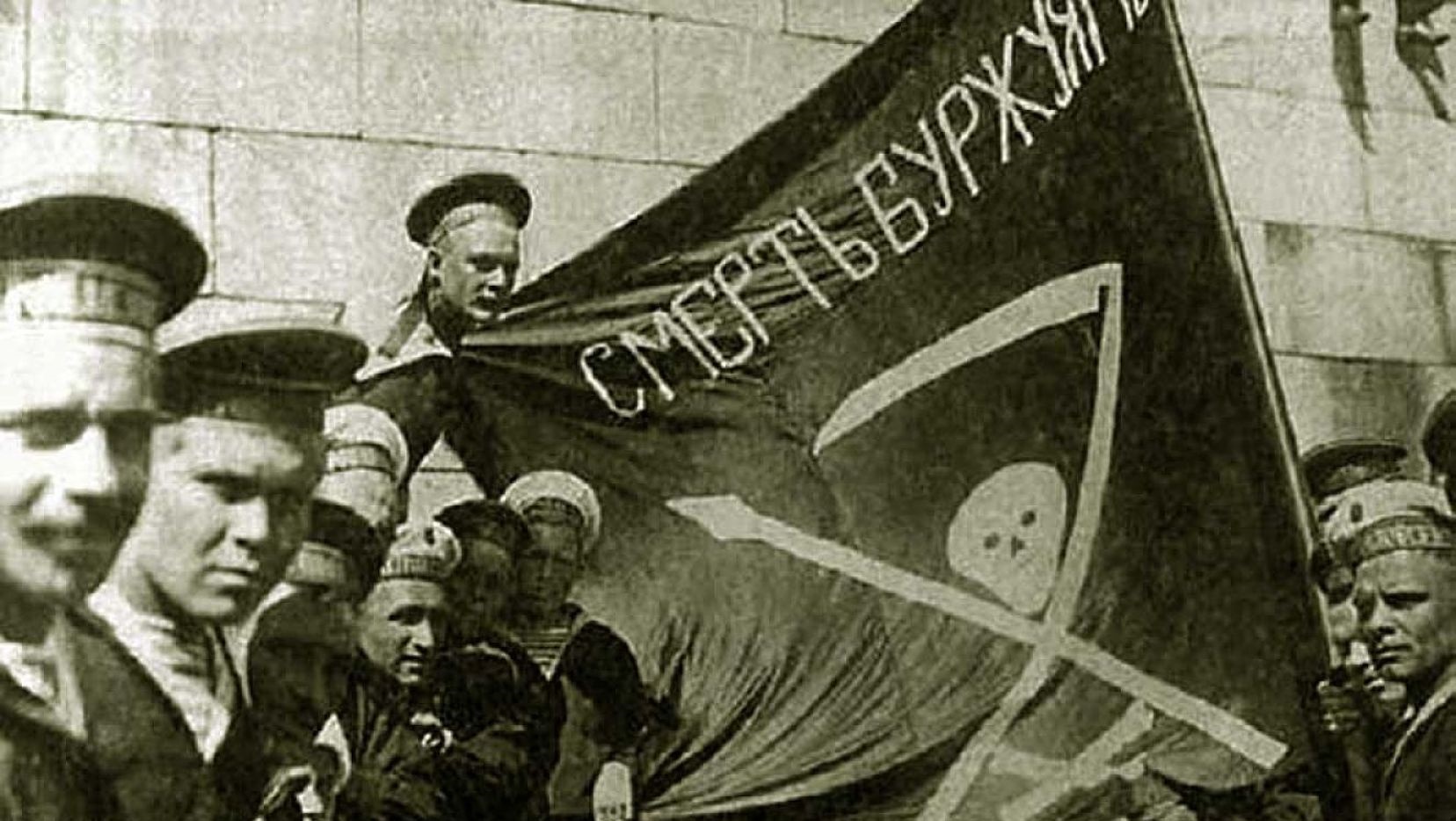 Матросов Кронштадта Троцкий назвал «красой и гордостью пролетарской революции».
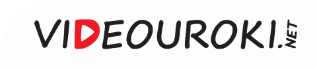 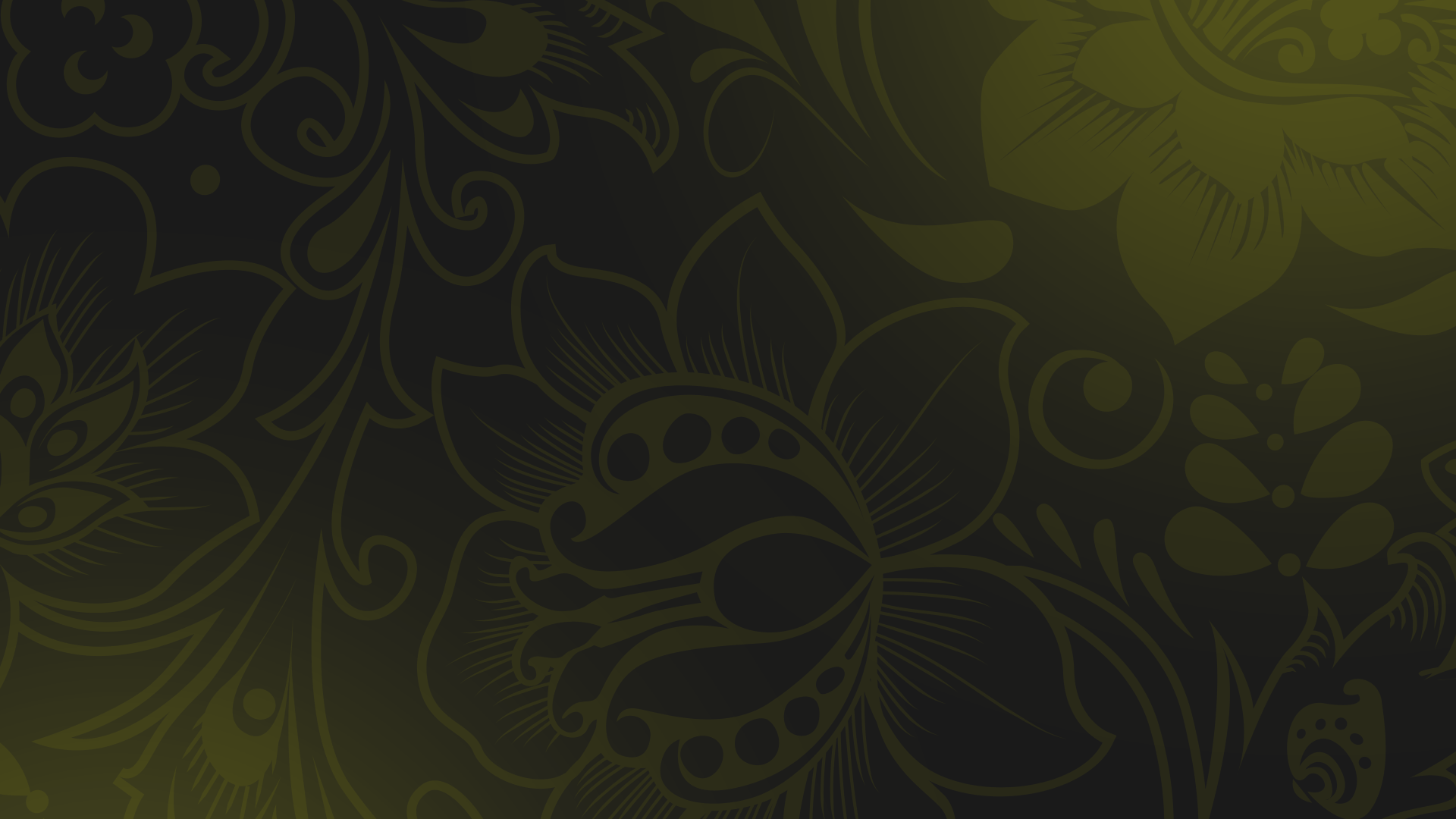 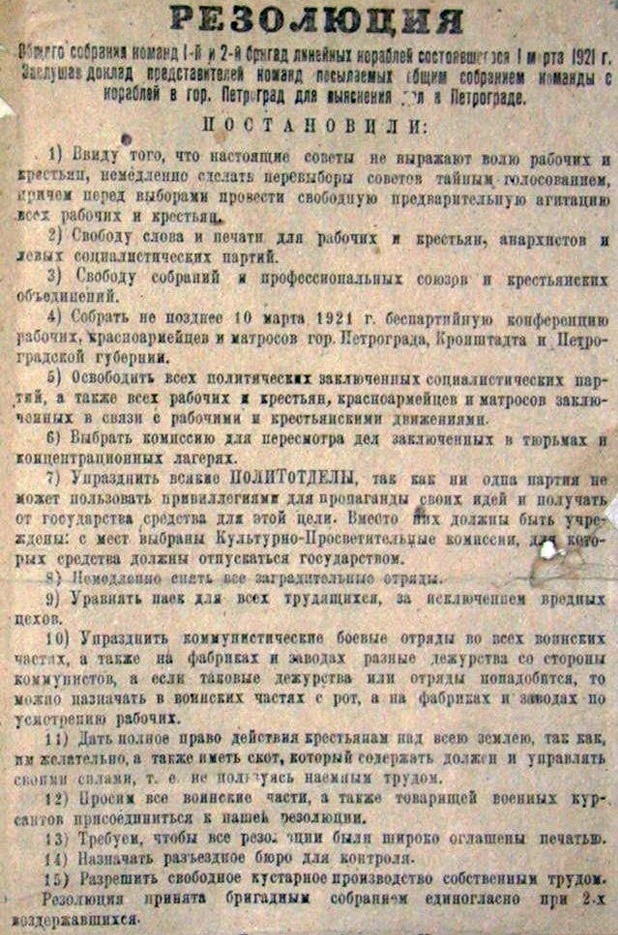 Команды линкоров «Севастополь» 
и «Петропавловск» 28 февраля 1921 года 
приняли резолюцию, в которой были политические требования под лозунгом «Власть Советам, а не партиям!».
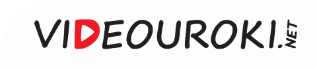 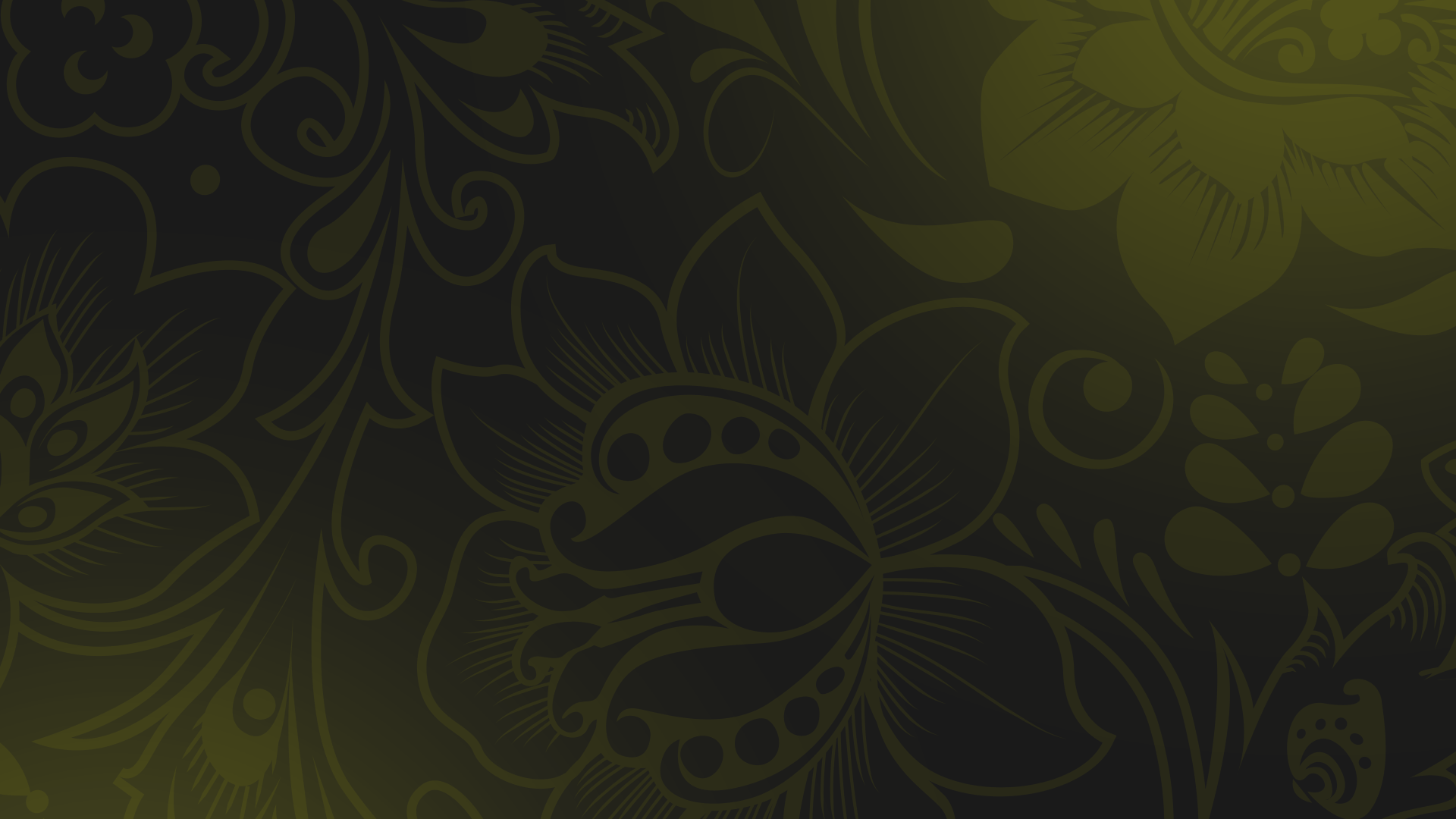 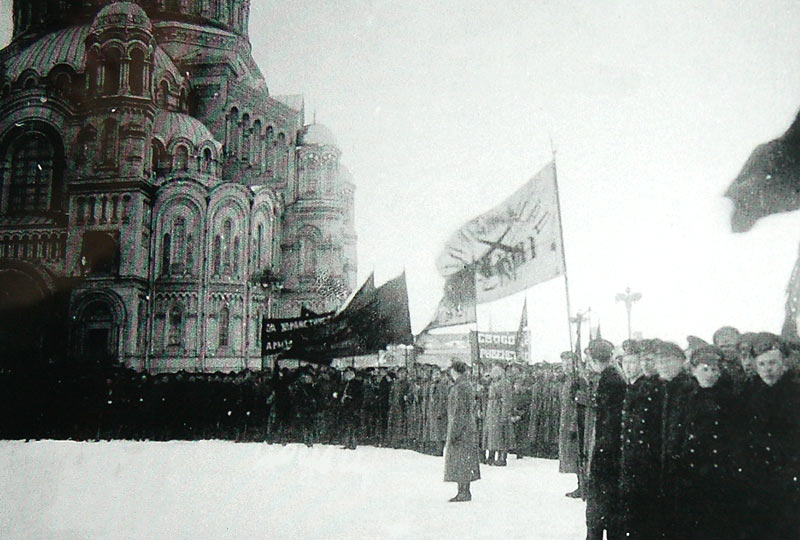 Восстание 
в Кронштадте
1 марта 1921 года резолюция матросов 
с требованием «Власть Советам, а не партиям!» была принята жителями Кронштадта.
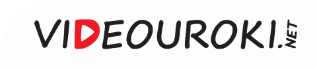 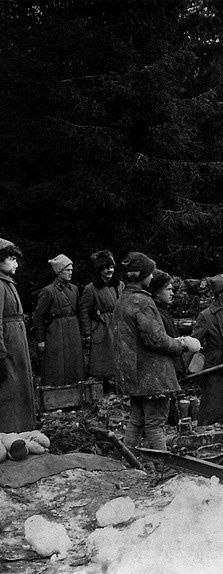 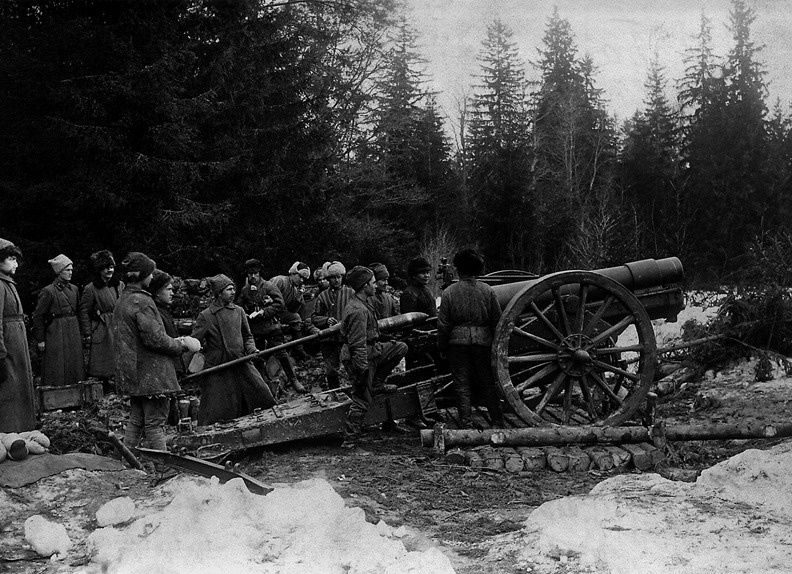 Советское правительство объявило кронштадтское движение мятежом и ввело осадное положение 
в Петрограде.
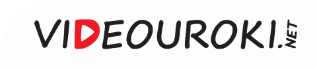 Восстание в Кронштадте
1
2
3
Для подавления мятежа была привлечена 
7-я армия
Повстанцам был выдвинут ультиматум с требованием добровольно сдаться
Однако Кронштадт 
не ответил 
на ультиматум
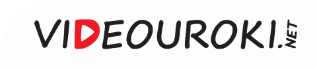 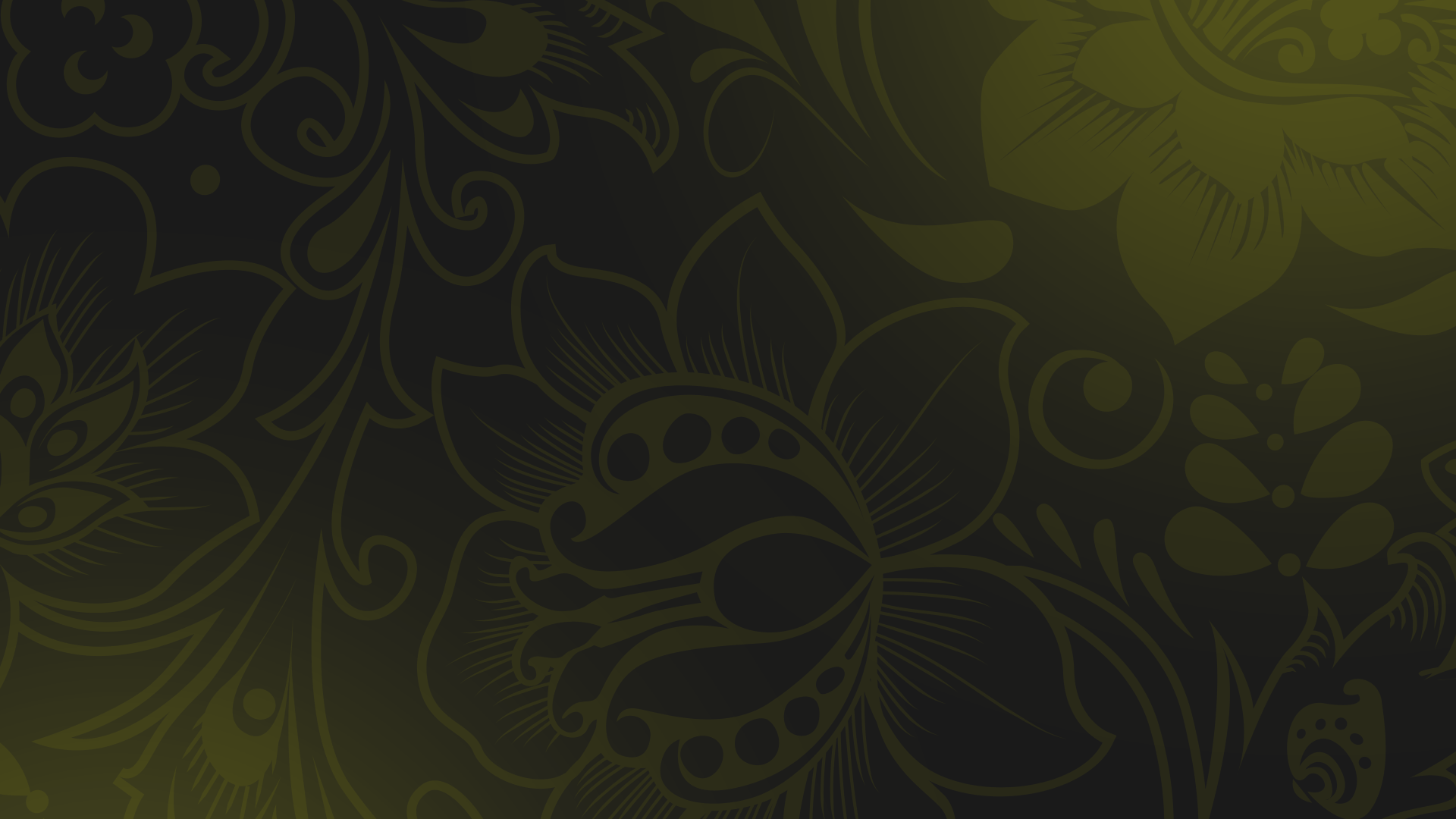 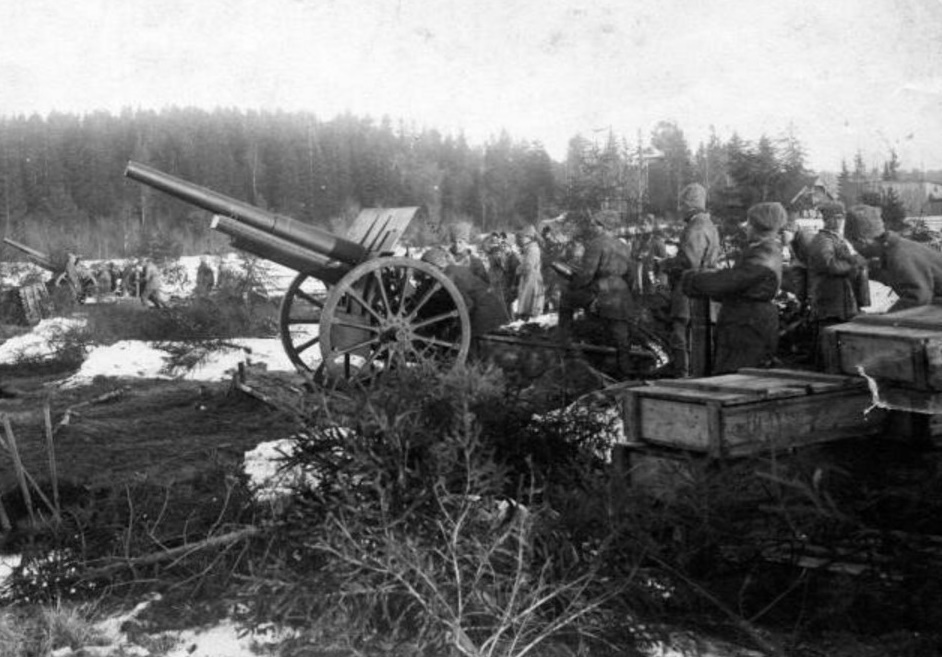 Восстание 
в Кронштадте
Большевики предприняли две попытки штурма Кронштадтской крепости. Первая неудачная попытка состоялась уже 8 марта 1921 года.
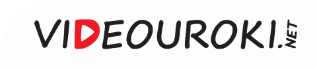 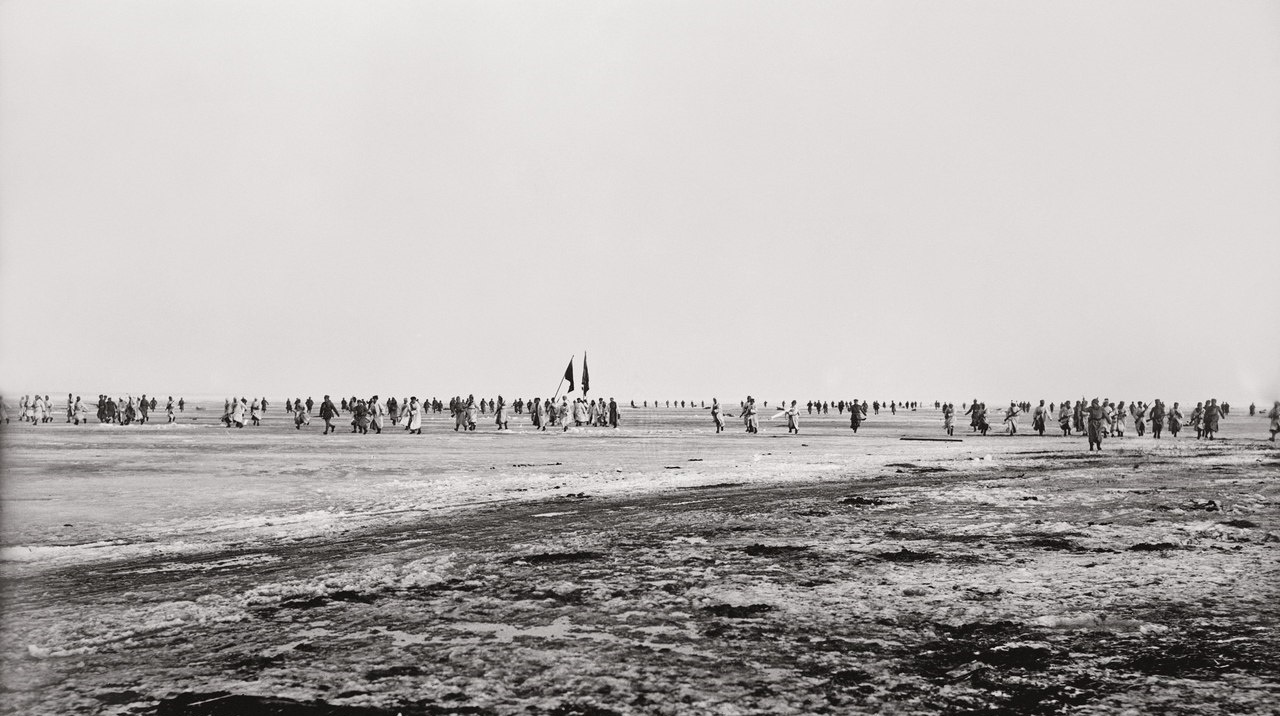 Штурм Кронштадта
17 марта 1921 года
Во втором штурме Кронштадта участвовали также делегаты Х съезда РКП(б).
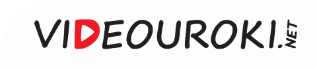 Восстание в Кронштадте
Около 8 тысяч матросов ушли в Финляндию
Вторая попытка взять Кронштадт проходила
по тонкому мартовскому льду
К 5 часам утра 
18 марта сопротивление кронштадтцев было сломлено
Более 2,5 тысяч человек были взяты в плен
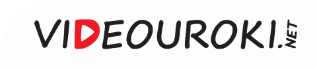 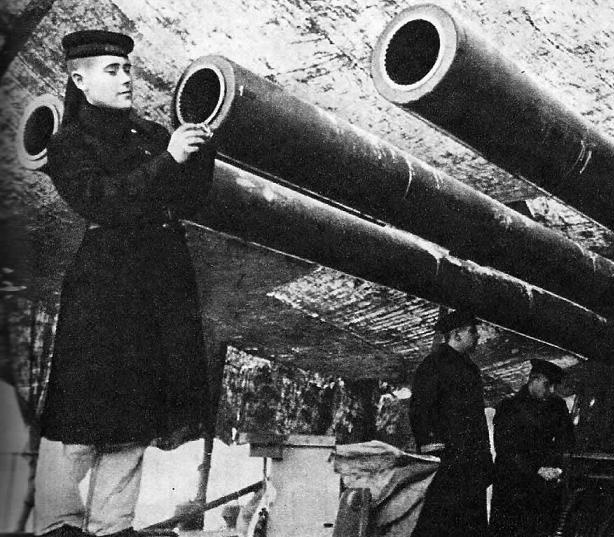 После подавления восстания 
в Кронштадте балтийские 
матросы как самостоятельная политическая сила прекратили своё существование.
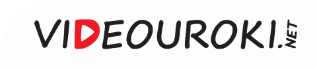 Изменение экономического курса
Крестьянские восстания и Кронштадтский мятеж
Падение авторитета большевистской власти
Необходимость изменения экономического курса
Недопустимость продолжения политики военного коммунизма
Переход к новой экономической политике в марте 1921 года
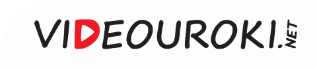 Изменение политического курса
Для сохранения власти необходимо идти на соглашение с крестьянством
Крестьянские восстания 
и Кронштадтский мятеж
Для сохранения власти необходимо ужесточить борьбу со всеми, кто не согласен с политикой большевиков
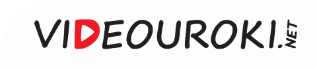 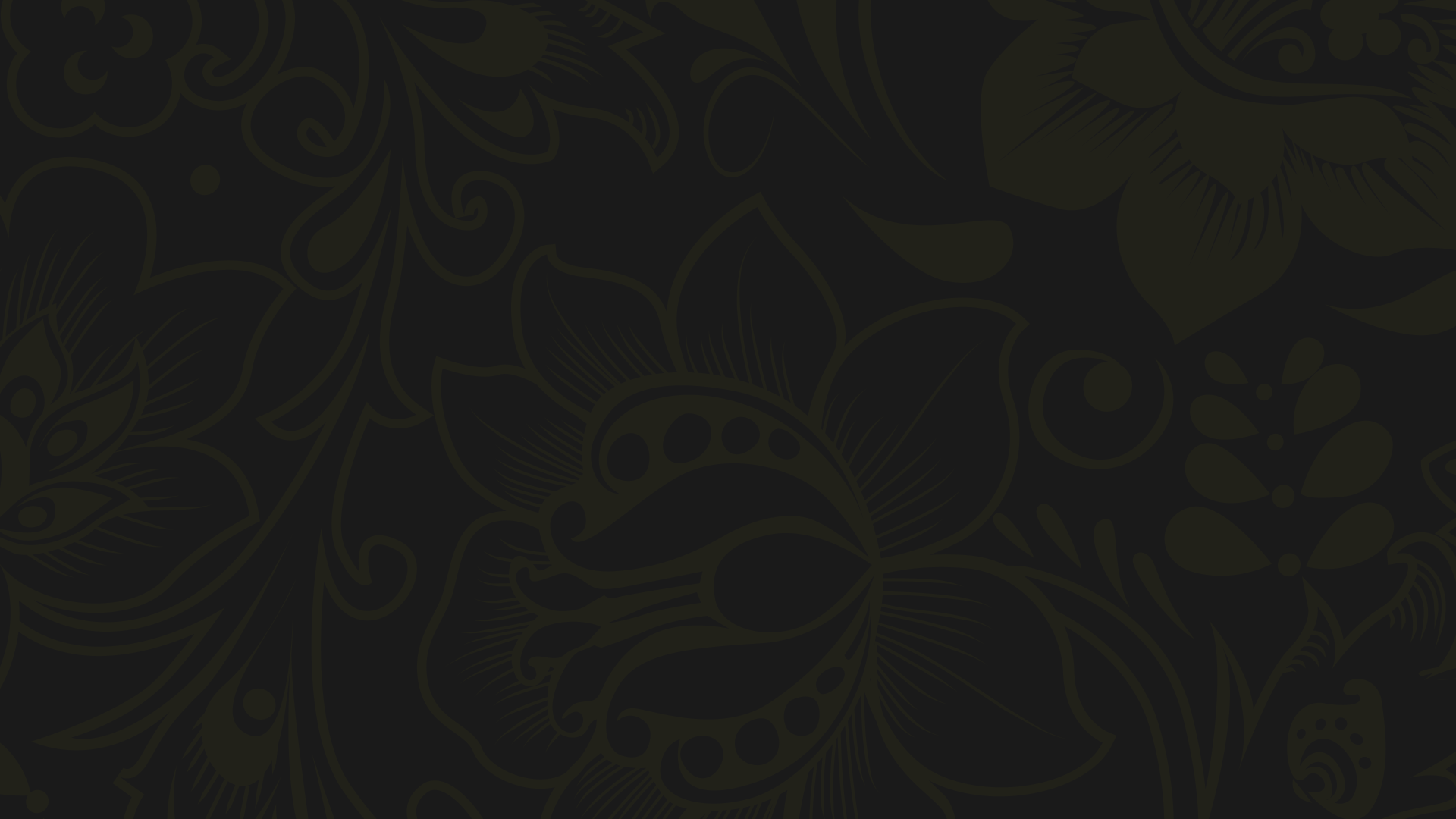 Экономический и политический кризис начала 1920-х годов. Переход к нэпу
Эпоха «великих потрясений» закончилась для России разорением народного хозяйства, а также огромными территориальными и человеческими потерями.
1
Советское правительство начало проводить агрессивную антирелигиозную пропаганду, а также изъятие церковных ценностей.
2
3
Продовольственная диктатура большевиков привела 
к массовым крестьянским выступлениям.
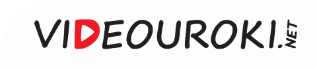 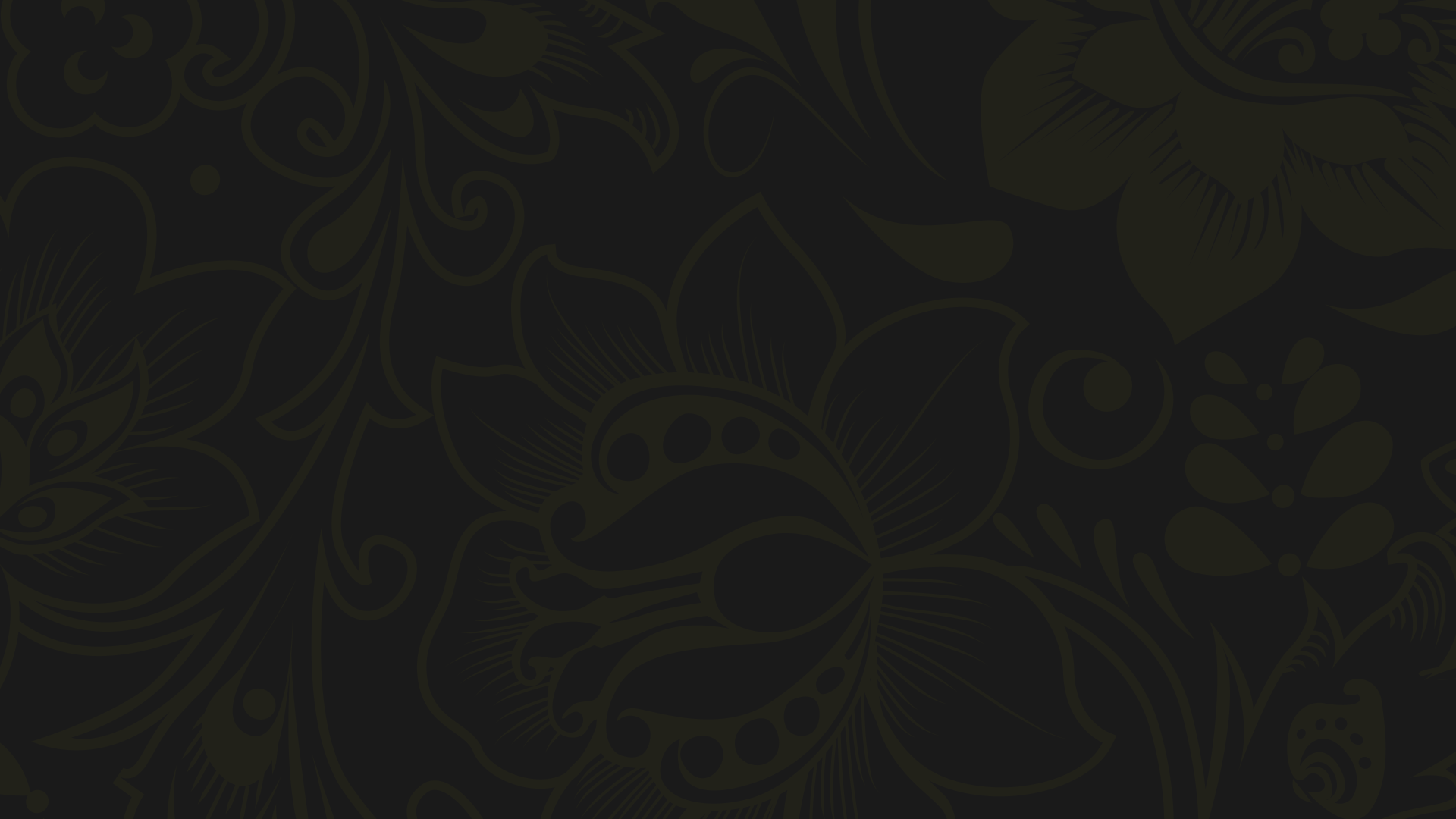 Экономический и политический кризис начала 1920-х годов. Переход к нэпу
Неприятие политики военного коммунизма захватило армию, что вылилось в Кронштадтское восстание.
4
Крестьянские восстания и Кронштадтский мятеж показали падение авторитета большевистской власти 
и необходимость изменения экономического курса.
5
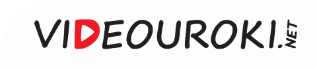